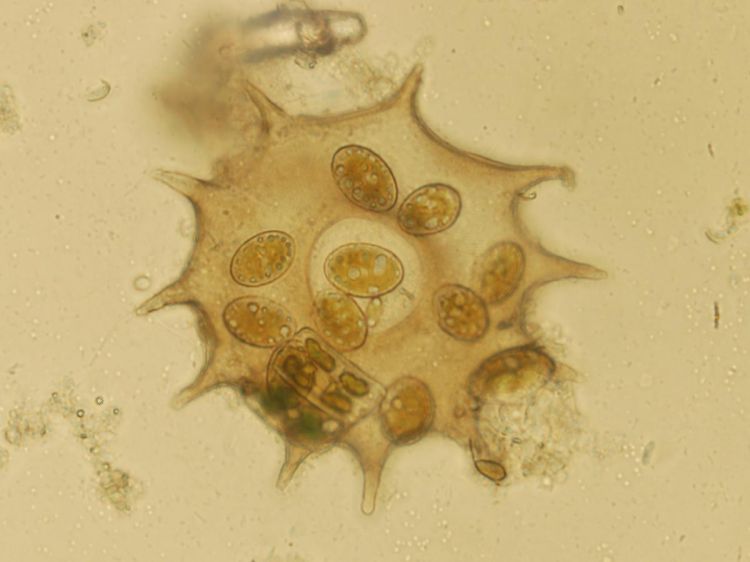 ZOOLOGIE BEZOBRATLÝCH
A JEDNOBUNĚČNÝCH
















Prof. Lubomír Hanel a Mgr. Dagmar Říhová, Ph.D.
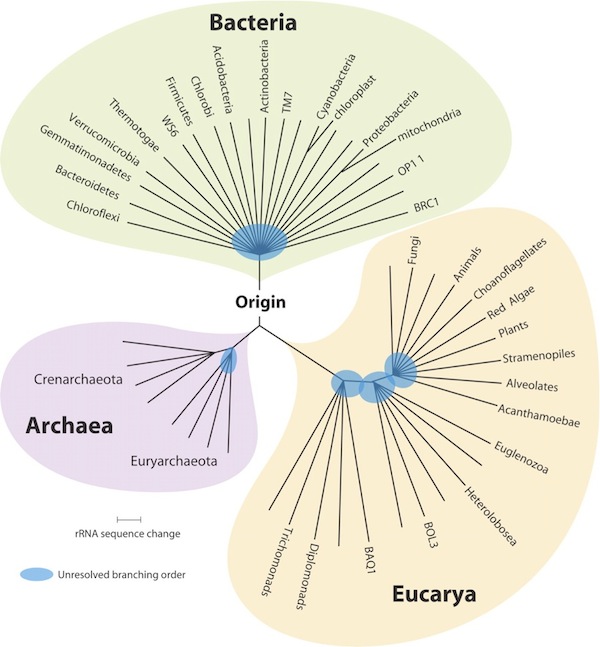 JAK NAZÍRAT NA SYSTÉM VŠEHO ŽIVÉHO?
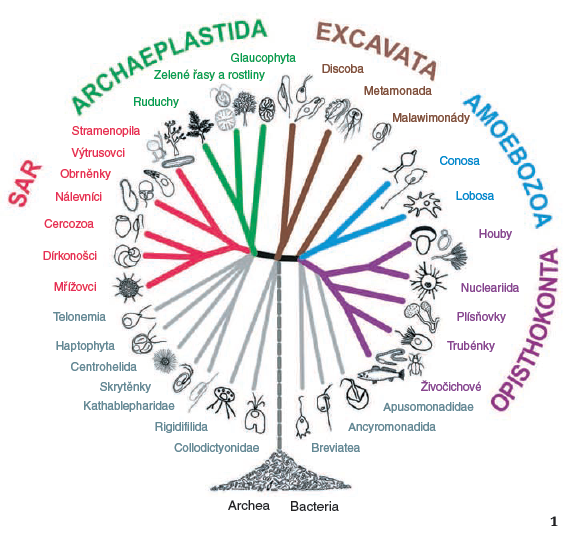 Macháček T., Mikešová K., Turjanicová L. a Hampl V. (2016): Proměny vyšší systematiky eukaryot a její odraz ve středoškolské biologii. Živa 1/2016: 27
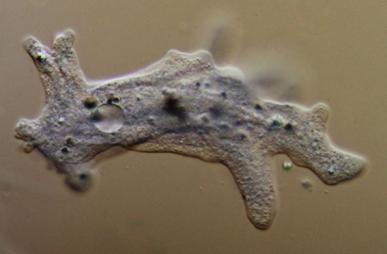 Než se vydáme mezi živočichy (Opisthokonta: Metazoa)…
PŘEHLED (VOLNĚ ŽIJÍCÍCH) JEDNOBUNĚČNÝCH EUKARYOT
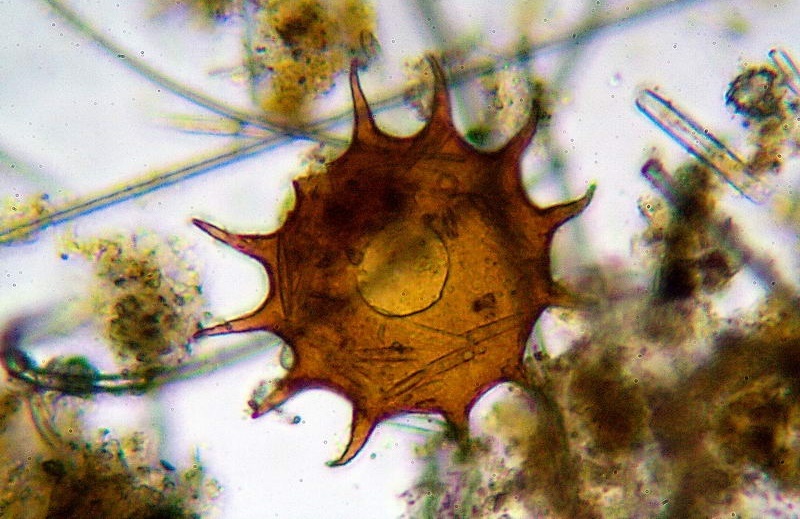 Chcete vědět víc? Zapište si NMgr. Parazitologii (OPNB3B102C, OPNB4B102C)!
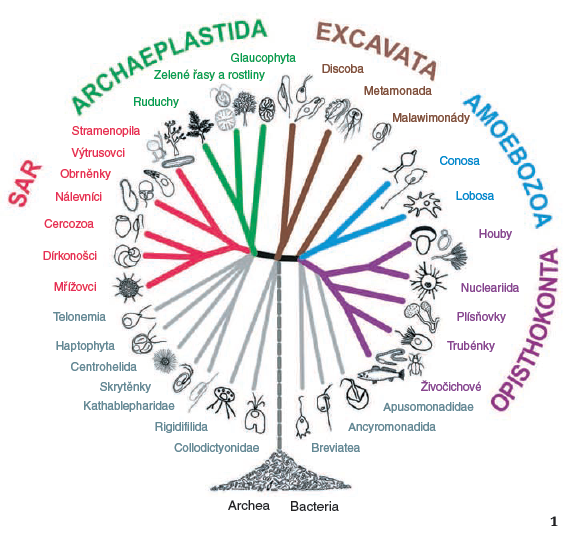 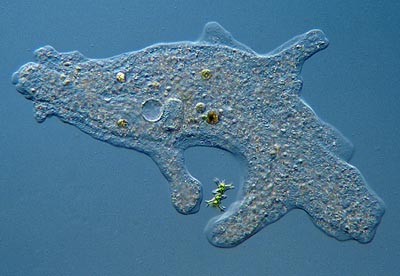 MĚŇAVKOVCI
(AMOEBOZOA)
MĚŇAVKOVCI (AMOEBOZOA)
proměnlivý, „loužičkovitý“ tvar buňky
 panožky lobopodie nebo filopodie: fagocytóza a také pohyb
 mohou mít bičíkatá stádia, panožky jsou však nejčastější
cysta
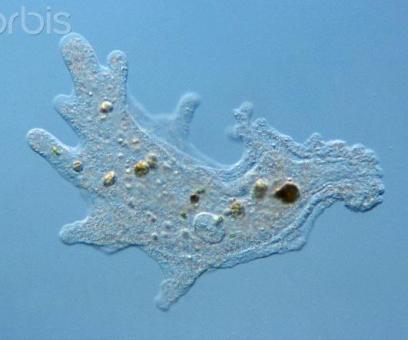 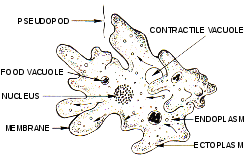 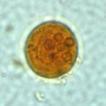 panožky (pseudopodie): pohyb a příjem potravy → potravní vakuoly
 cytoplazma se dělí na ekto- a endoplazmu; jedno či více jader (často více)
 kontraktilní vakuola: osmoregulace ve sladkovodním prostředí nezbytná
 nepohlavní dělení; schopnost vytvořit v nepříhodném prostředí cystu

 některé měňavky vytváří charakteristicky tvarovanou schránku: krytenky
PANOŽKY MĚŇAVKOVCŮ
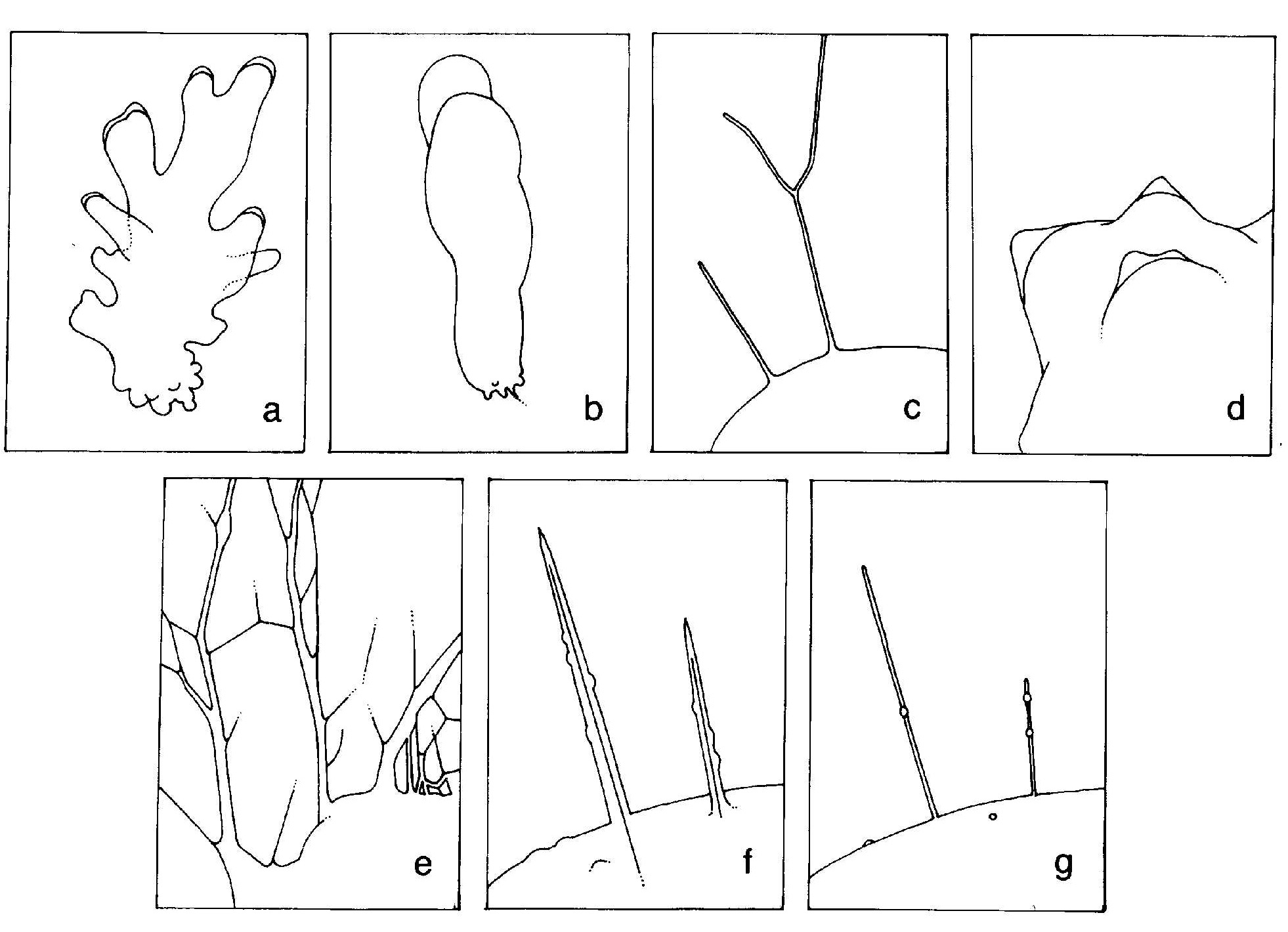 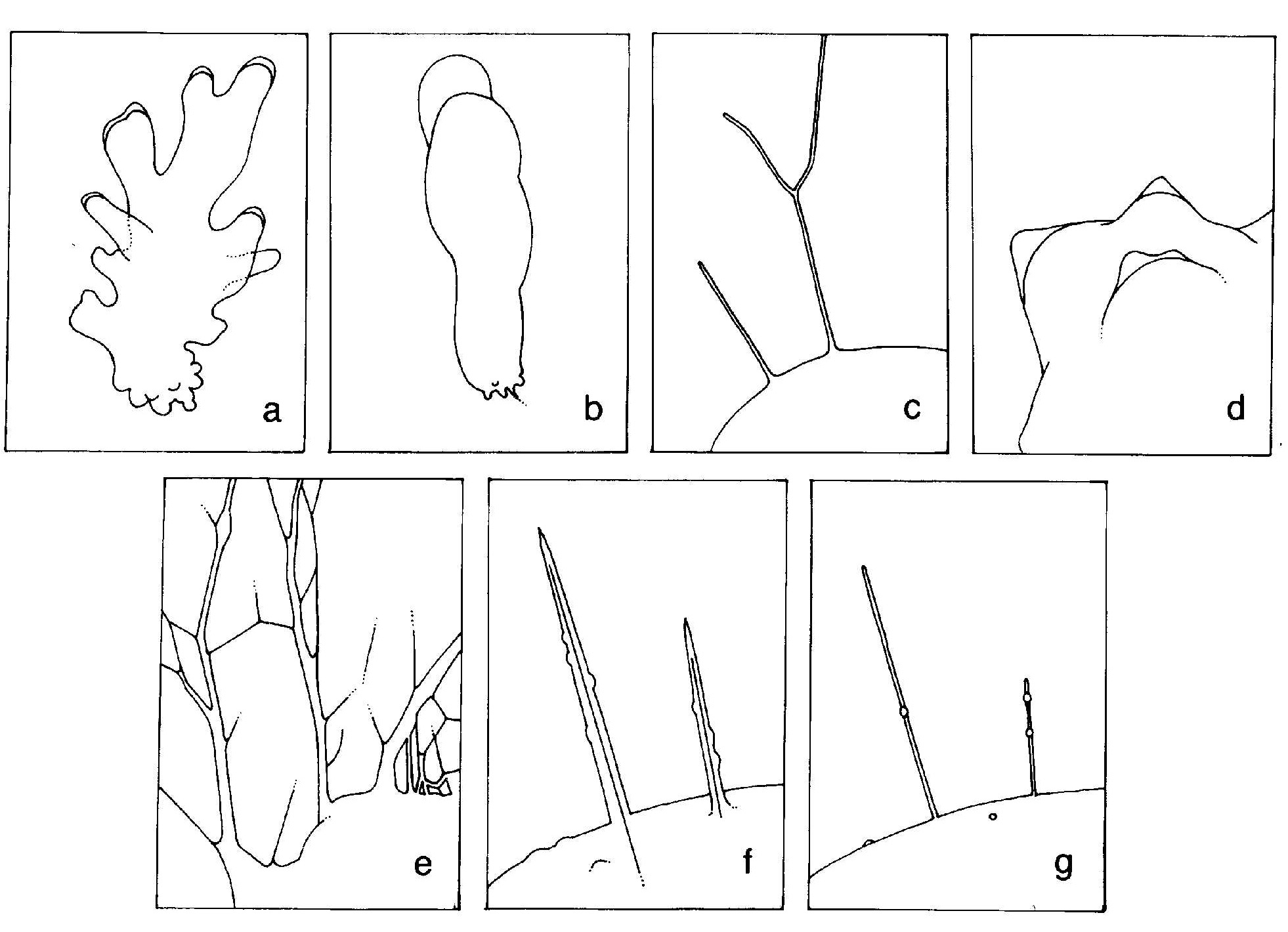 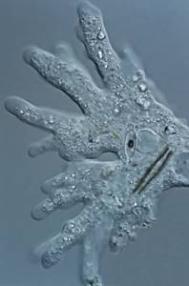 lobopodie – laločnaté panožky
filopodie – vláknité panožky
PROBÍRANÍ MĚŇAVKOVCI

 měňavka velká (Amoeba proteus)
 krytenky: štítovka, trnatka, zdobenka a rozlitka

 hlenky: pýchavička vlčí mléko (Lycogala epidendrum) a pazderek (Stemonitis sp.)

 parazitické měňavky rodu Acanthamoeba
 Entamoeba histolytica
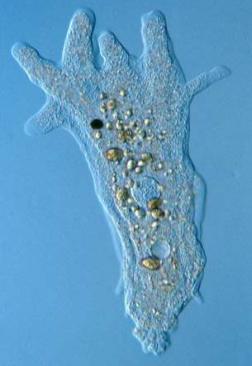 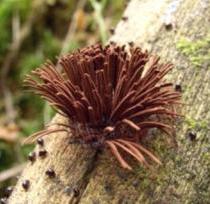 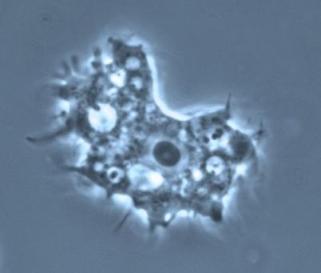 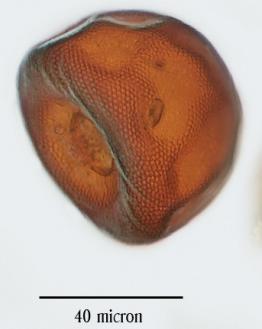 Měňavka velká (Amoeba proteus)
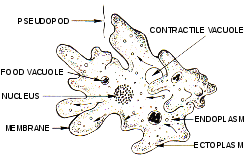 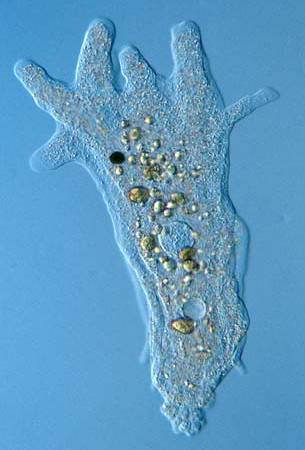 volně žijící améba
vyskytuje se v rašeliništních vodách; bentická → dna
dravá; loví bakterie, vířníky, řasy i jiné prvoky
dorůstá velikosti přes 1 mm
tvoří více panožek najednou – je polytaktická
KRYTENKY (TESTACEOLOBOSEA)
hojné v půdě, mechu a stojatých vodách
 chitinová/aglutinovaná schránka, s jedním
  otvorem, schránku tvoří jediná komůrka 
 drobné panožky drží buňku ve schránce
 mohutné panožky: pohyb a příjem potravy
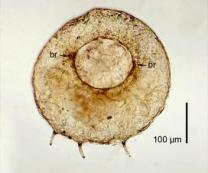 Centropyxis aculeata
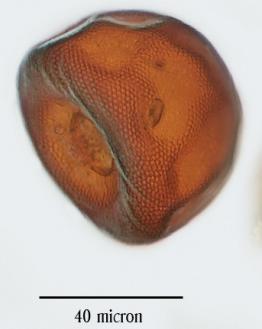 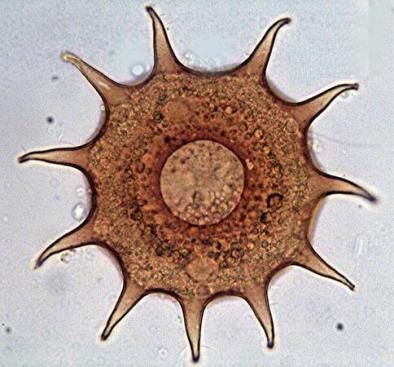 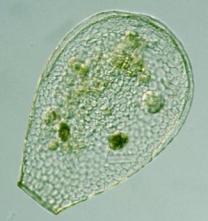 Nebela
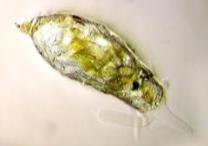 Arcella dentata
Difflugia
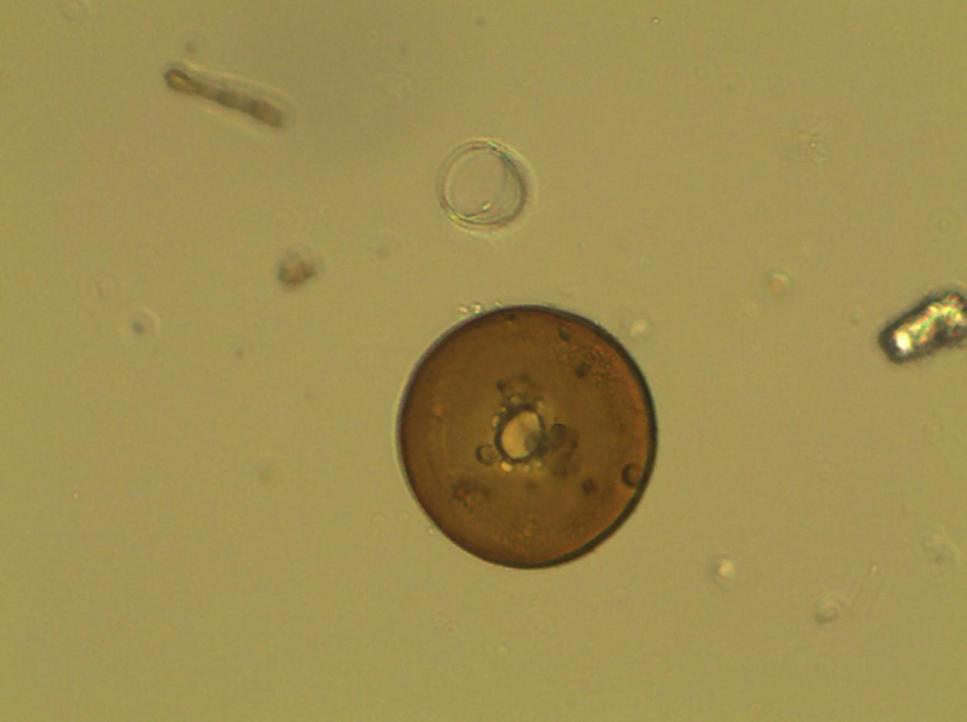 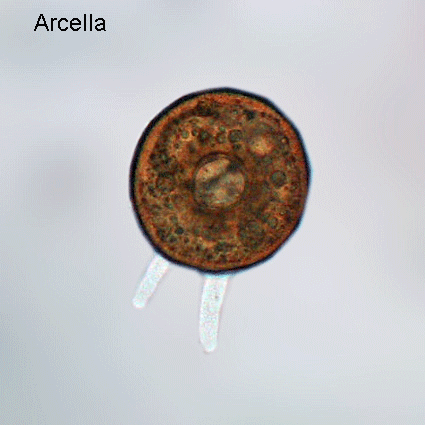 KRYTENKY: rod štítovka (Arcella)
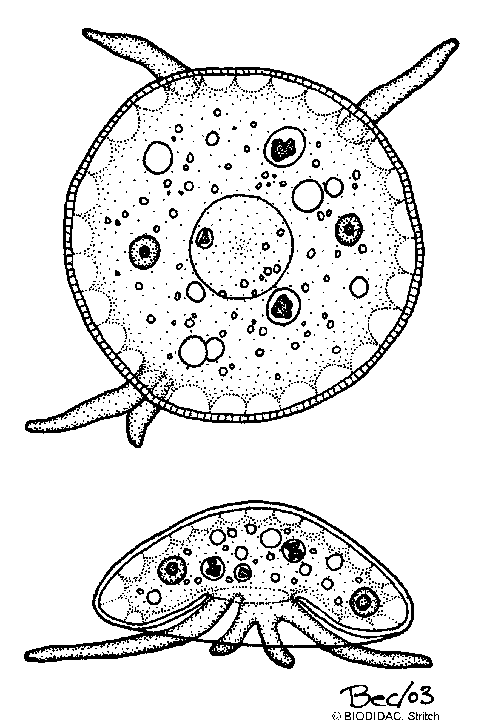 bochníkovitá schránka tvořena chitinem, pigmentovaná hydroxidy železa
 povrch se strukturou včelího plástu, některé druhy mají na schránce zuby
KRYTENKY: trnatka Centropyxis aculeata
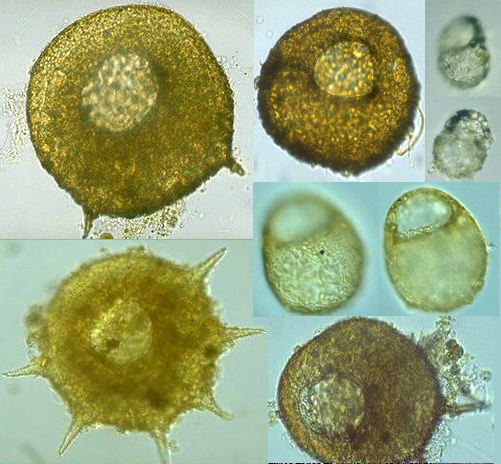 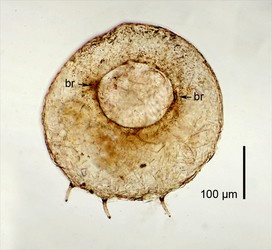 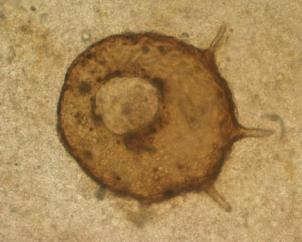 dorsoventrálně zploštělá schránka s asymetricky umístěným otvorem
 aglutinovaná schránka na jedné straně s trny; xenosomata (různý detrit)
KRYTENKY: rod rozlitka (Difflugia)
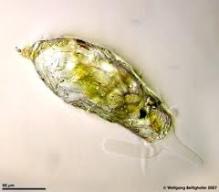 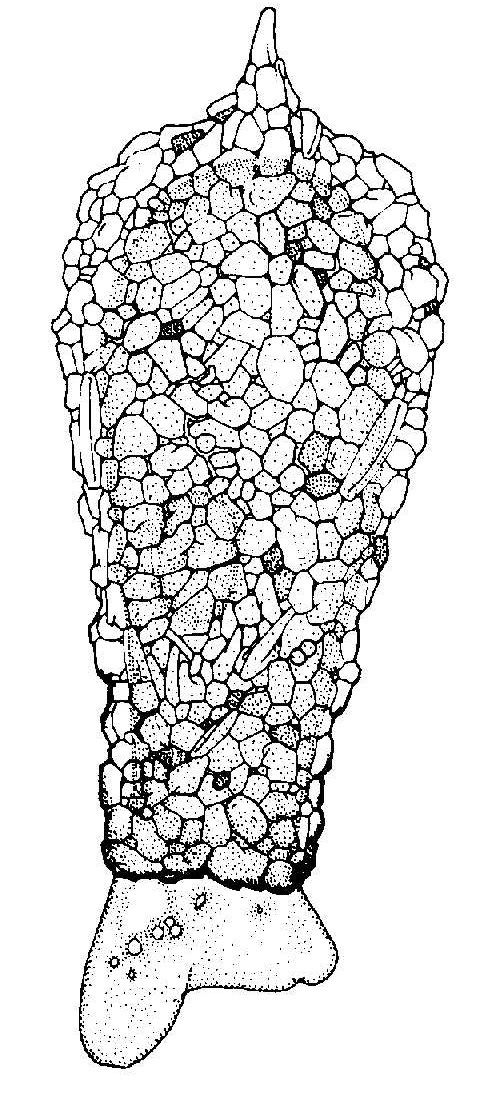 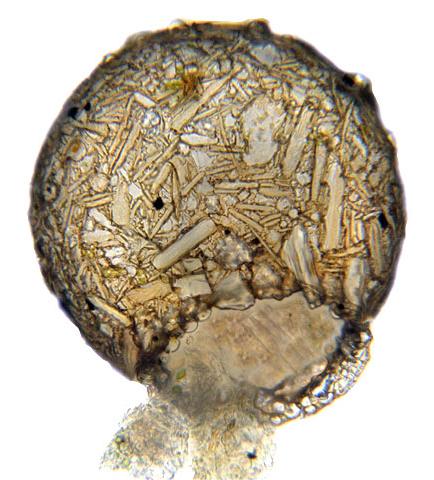 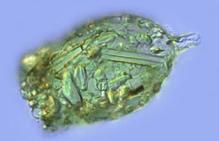 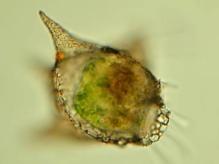 nepravidelná hruštičkovitá schránka často se špičkou
 aglutinovaná schránka: xenosomata – zrnka písku, rozsivky, detrit
KRYTENKY: rod zdobenka (Nebela)
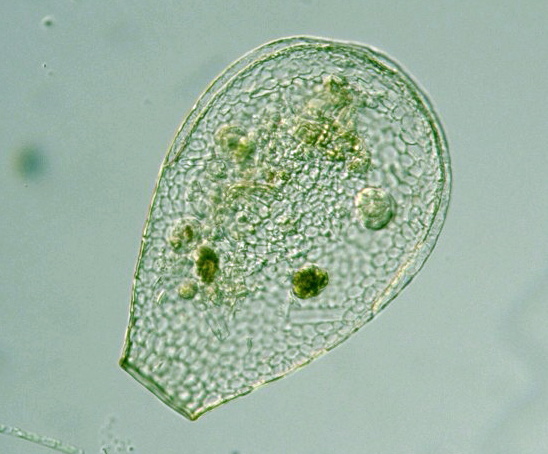 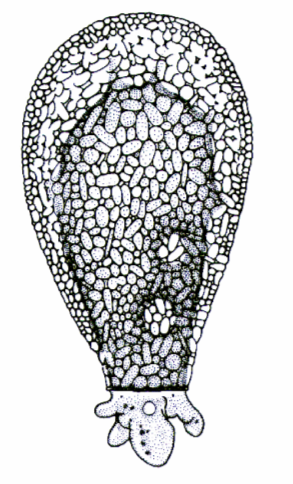 hruškovitá schránka pokryta zaoblenými idiosomaty různého tvaru
 schránka často ze strany zploštělá nebo velmi úzká
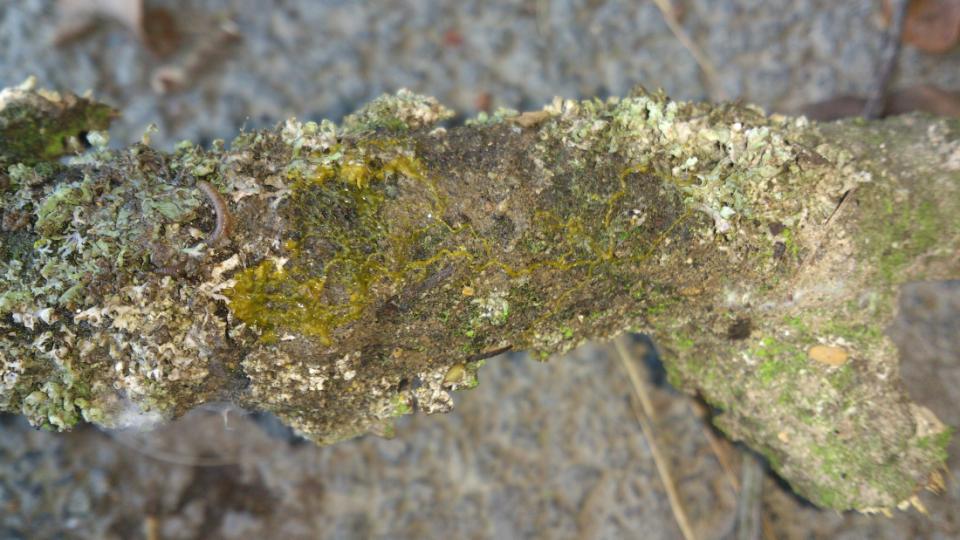 HLENKY ((EU)MYCETOZOA)
HLENKY ((EU)MYCETOZOA)
fagocytující suchozemské organismy tvořící plodnice
 specifický životní cyklus:
  - samostatná měňavkovitá/bičíkatá bakteriofágní stádia
  - lezoucí syncitiální plasmodia vyhledávající potravu
  - zralá plasmodia se přeměňují v plodničky: tvorba spor
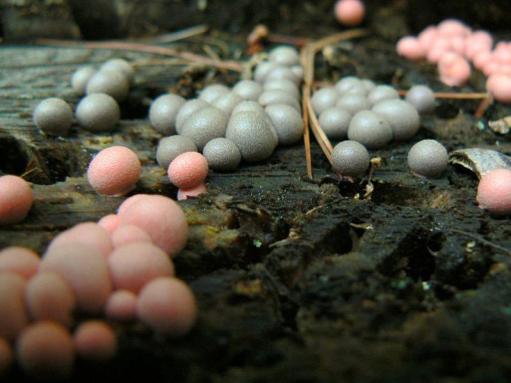 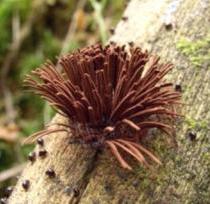 pýchavička vlčí mléko
(Lycogala epidendrum)
pazderek (Stemonitis)
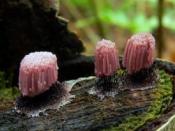 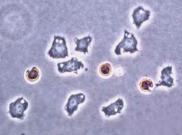 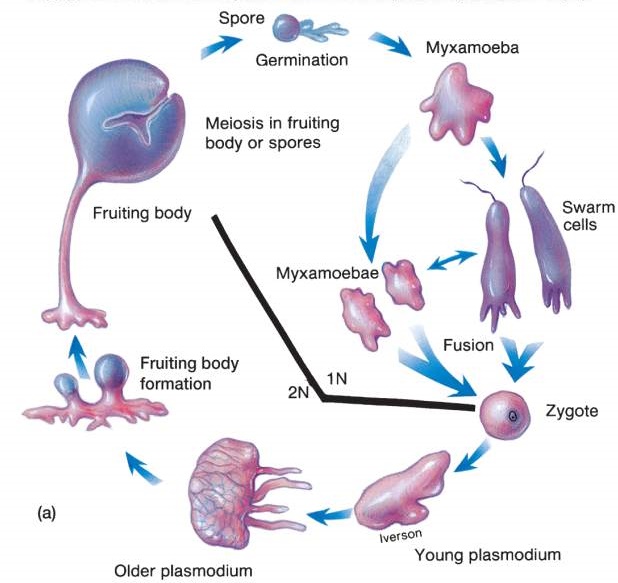 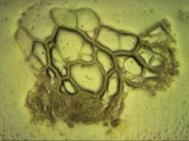 MYXOGASTRIA (také MYXOMYCOTA)
 plasmodiální neboli nebuněčné hlenky
 několik morfologicky odlišných fází:
  - samostatné buňky: myxomonády a myxaméby
  - slizovitá amorfní mnohojaderná plasmodia
  - nápadně zbarvené plodničky
 tvoří soubuní mnohdy obrovských velikostí 
 kosmopolitně rozšířené, nejvíce v mírném pásu (otevřené lesy)
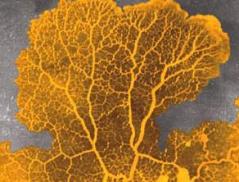 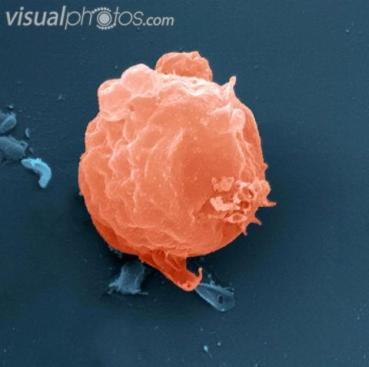 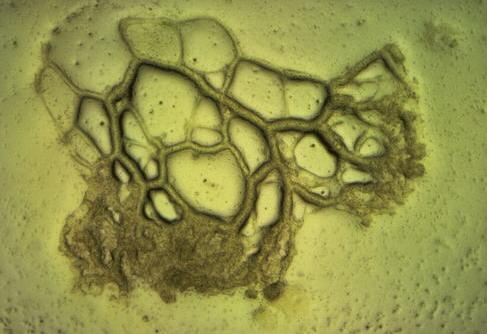 myxaméba
plasmodium
JEDNOBUNĚČNÁ FÁZE
 haploidní  spory: po vytvoření diploidního (2n) jádra dochází k meióze
 v závislosti na prostředí se vytváří myxaméby nebo myxoflageláti
  - myxaméby: měňavkovitý pohyb, lezou po substrátu;  sušší pr.
  - myxoflageláti: plovoucí (dva bičíky), tvoří se ve vlhkém prostředí

 oboje jsou trofická stádia (bakterie a spory hub); množí se dělením


 







 zygogeneze: dvě myxaméby se potkají, splynou a vytvoří zygotu

 ze zygoty vzniká mnohojaderné plasmodium (mnoho synchro-
  nizovaných dělení jader bez následného oddělení buněk)
 plasmodium je rovněž nazýváno coby soubuní (syncitium)
myxaméby
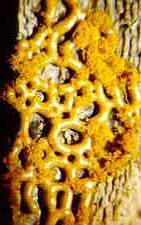 myxoflageláti
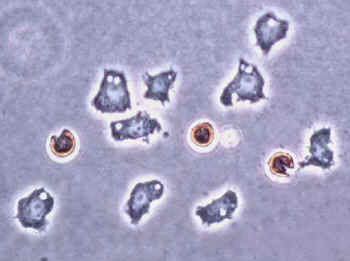 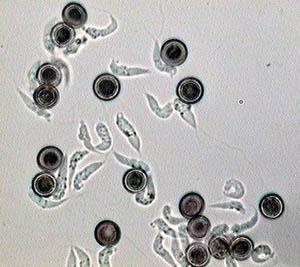 PLASMODIUM
 druhá trofická fáze: živí se fagocyticky (bakterie, prvoci, jiné hlenky,
  houby, rozložené živiny, malé částice organické hmoty) a hodně roste
 jádra se mnohokrát dělí, plasmodium roste a je viditelné okem (1 m2)
 většinou slizovité konzistence, průhledné, bílé anebo zářivě barevné
 chemotaxe a negativní fototaxe (leze za živinami a pryč ze světla)
 pohyb vzniká v cytoplazmě (proudí díky pulzaci v jednom směru)
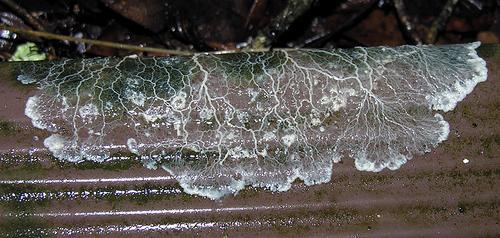 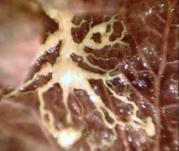 https://www.youtube.com/watch?v=Nx3Uu1hfl6Q
PLODNIČKY
 zralá plasmodia mohou tvořit plodničky (teplota, vlhkost, pH, hladovění)
 pozitivní fototaxe na suchá světlá místa (šíření spor)
 stopkatá sporangia, poduškovitá aethalia či žilnaté plazmodiokarpy
 spory po prasknutí roznášeny větrem, vodou a půdními bezobratlými
Cribraria cancellata
Trichia decipiens
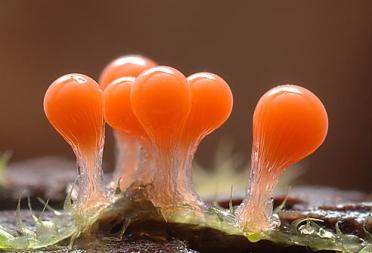 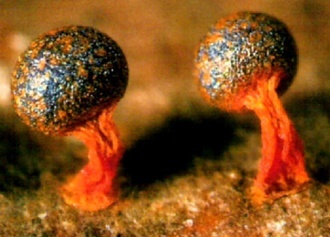 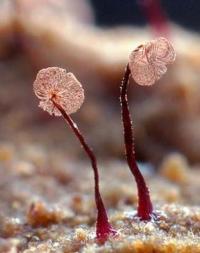 Physarum psittacinum
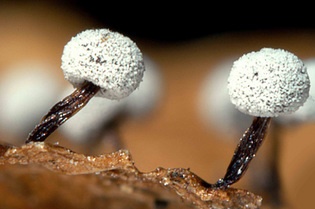 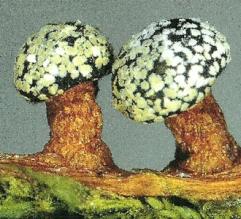 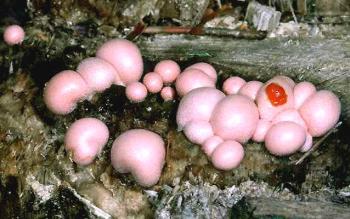 Didymium nigripes
Lepidoderma tigrinum
Lycogala epidendrum
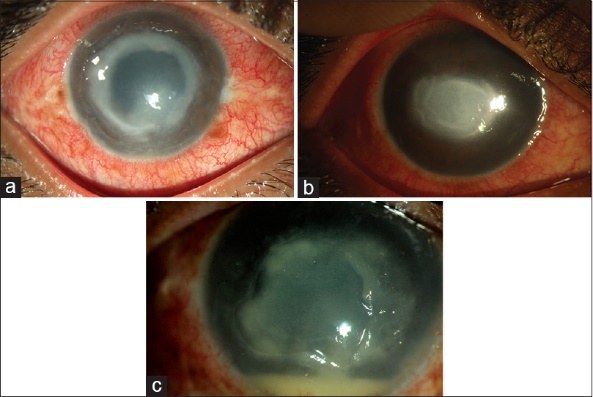 Prashant Garg, Paavan Kalra a Joveeta Joseph (2017): Non-contact lens related Acanthamoeba keratitis.
Indian Journal of Ophthalmology 65 (11): 1079—1086.
http://www.ijo.in/article.asp?issn=0301-4738;year=2017;volume=65;issue=11;spage=1079;epage=1086;aulast=Garg
Rod Acathamoeba

 kosmopolitní termotolerantní druhy
 sladké i mořské vody, půda a prach

 panožky se špičatými výběžky
 velmi odolné cysty: dvouvrstevný obal,
  přenos i vzduchem

 patogenní druhy napadají kůži, plíce, oči
 napadení CNS → měňavková encefalitida
 nebezpečné pro osoby s narušenou imunitou
  (AIDS, chemoterapie, ozařování nebo po transplantacích)

 některé druhy amfizoické: schopné žít
  volně (vody různých typů) i parazitovat

 přenos oděrkami nebo vdechnutím cysty
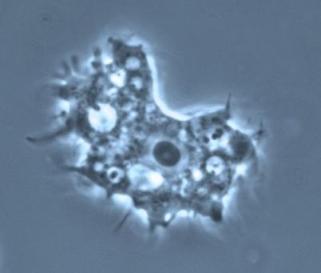 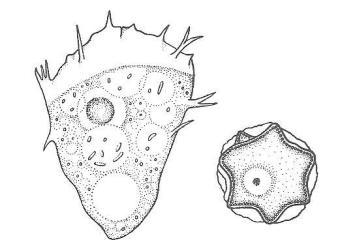 Měňavka Acanthamoeba keratitis
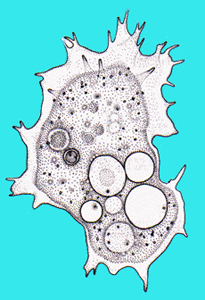 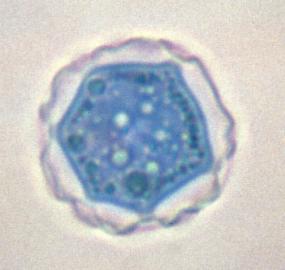 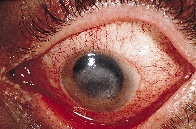 klinické záněty rohovky u pacientů s kontaktními čočkami

 měňavka žije mezi čočkou a okem: hygienická pravidla použití čoček
 způsobuje otok okolo duhovky, zamlžené zabarvení, silné bolesti oka

 léčba: PHMB (polyhexanid) – Lavasept, Serasept s antiseptickými a
  dezinfekčními účinky
 někdy se rovnou přidává do roztoku na kontaktní čočky (USA)

 léčba často složitá (rezistence vůči antibiotikům) – profylaxe nezbytná
Měňavka úplavičná (Entamoeba histolytica)
dvě formy:
   - neškodná minuta šířící se cystami
   - patogenní magna (neumí cysty)

 může žít jako komenzál ve střevě
 při působení neznámého faktoru
  se zvětší a napadne střevní sliznici
  proniká do podslizničního vaziva,
  jater a NS
 měňavková dyzenterie – krvavé
  průjmy doprovázené horečkami

 přenos kontaminovanou vodou
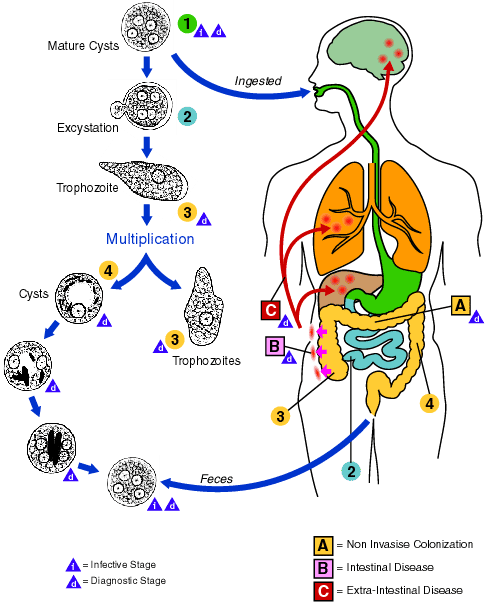 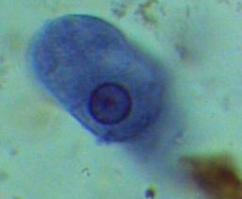 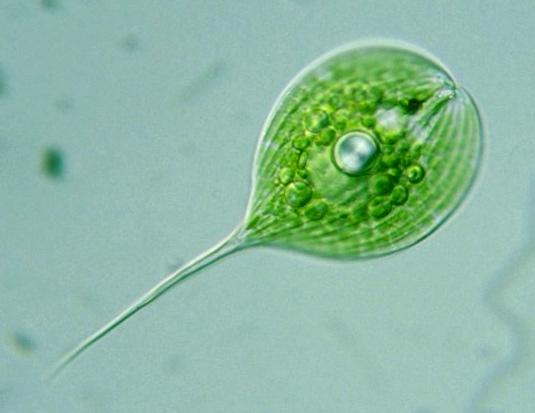 krásnoočko rodu Phacus: Excavata
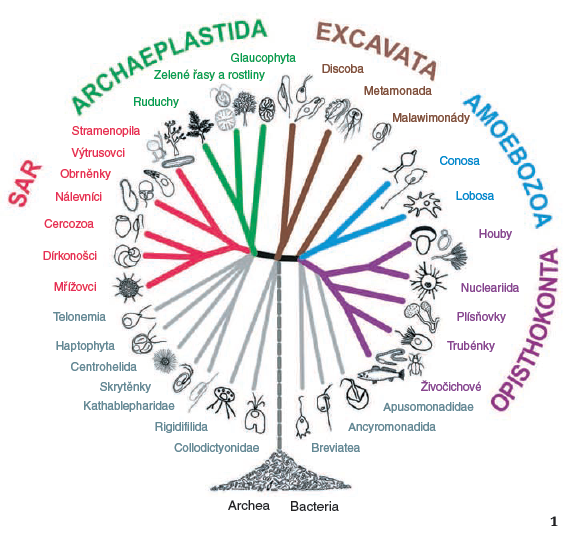 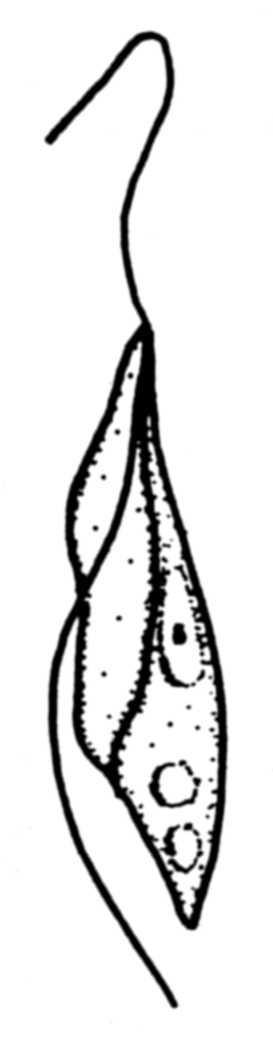 EXCAVATA („vykotlanci“ – překlad prosím nepoužívat!)
název odvozen od „základní morfologie“
 bičíkovci s ventrální rýhou, kterou prochází zpětný 
  bičík, sloužící k získávání potravy: bakteriofagie
 jeden tažný bičík pro pohyb organismu
 ventrální rýha podložena cytoskeletem
 jenže: platí jen pro některé volně žijící zástupce!

 morfologicky nejednotná skupina:
  - většinou bičíkovci (i více bičíků)
  - někteří měňavkovití s bičíkatým stádiem v ŽC
  - značné proměny mitochondrií

 značné proměny a přeměny „základní
   morfologie“ u většiny linií exkavát

 
VĚTŠINA EXKAVÁT JE „NEEXKAVÁTNÍCH“
MITOCHONDRIE U EXCAVATA
tři z mitochondrie derivované organely:

 kinetoplast: mitochondrie se značně zmnoženou a specificky 
  uspořádanou kDNA, obvykle blízko bazálního tělíska bičíku
 pouze u skupiny Kinetoplastida: trypanozómy a ničivky

 hydrogenosom: produkuje vodík, acetát, CO2 a ATP; nemá genom
 nachází se u anaerobních nálevníků, bičenek a některých houbovců

 mitosom: syntéza železosirných center pro proteiny buňky
 ještě více redukovaná mitochondrie: neobsahuje žádné geny
 lamblie Giardia intestinalis (a Entamoeba histolytica (Amoebozoa))
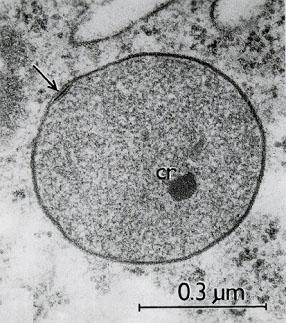 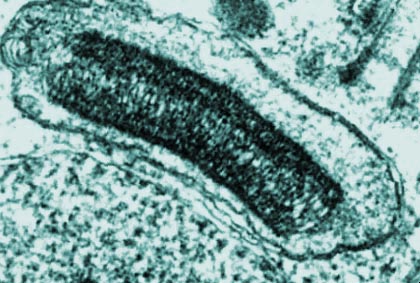 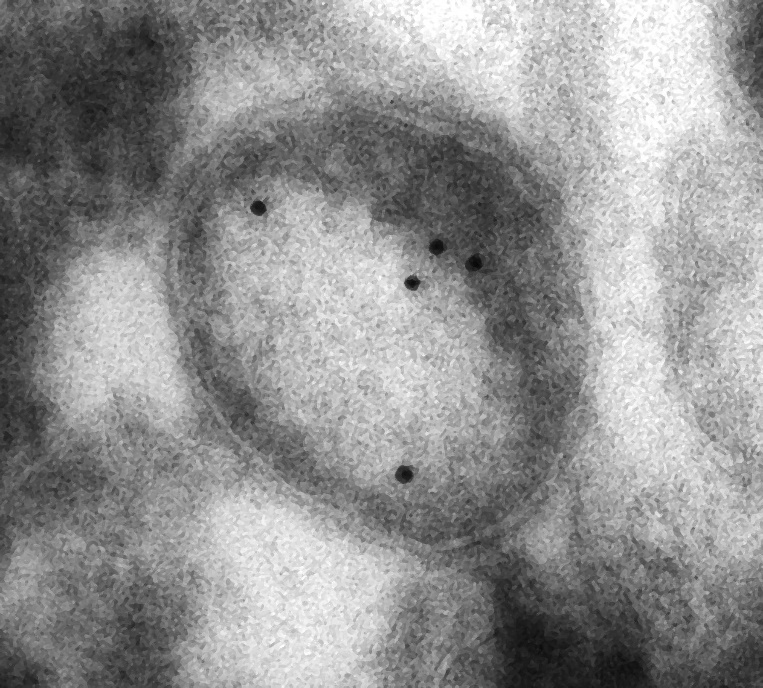 EXCAVATA: PROBÍRANÍ ZÁSTUPCI
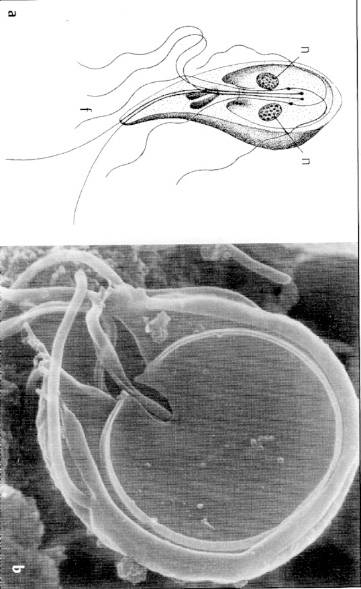 Lamblie střevní (Giardia intestinalis)

Bičenky, tzv. malé trichomonády (Trichomonadida)
 rod bičenka (Trichomonas)

Brvitky, tzv. velké trichomonády („Hypermastigida)

Krásnoočka (Euglenoidea)

Bičivky (Kinetoplastida)
 trypanozómy (Trypanosoma)
 ničivky (Leishmania)
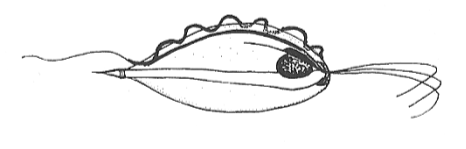 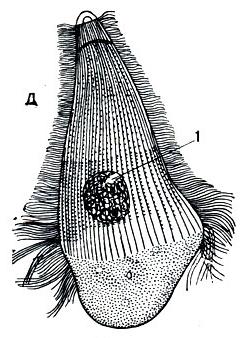 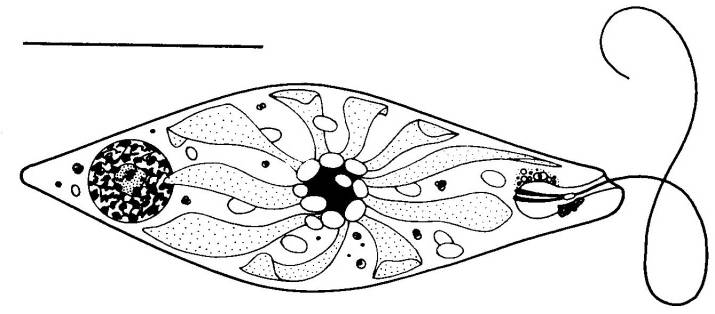 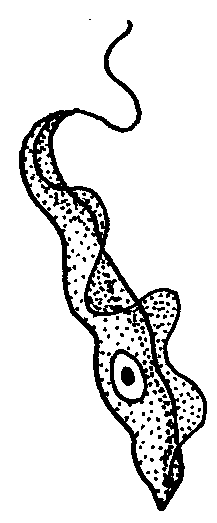 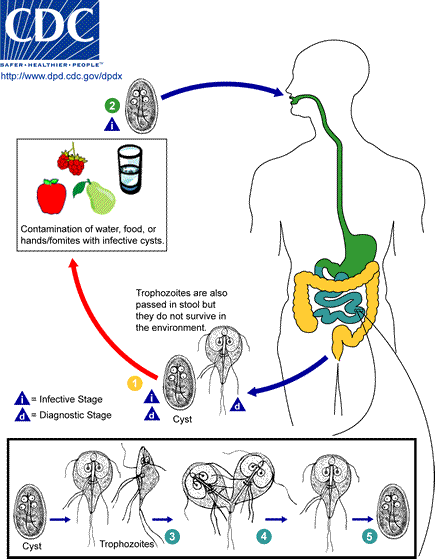 Lamblie střevní

(Giardia intestinalis/Lamblia intestinalis)
 střevní parazit: nekrvavé průjmy
 diplozoický prvok:
  - dvě jádra, šest bičíků
  - nepárový přísavný disk
  - dva bičíky ve ventrální rýze,
  vlní se a vytváří podtlak
  pro přisátí na stěnu střeva
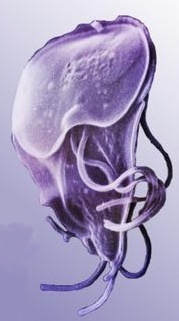 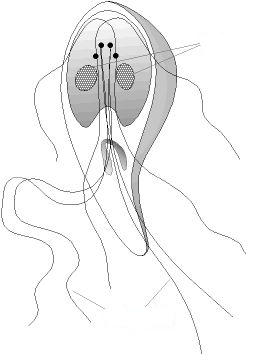 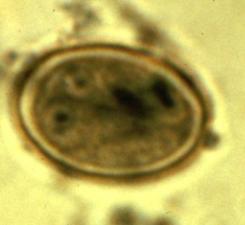 BIČENKY (MALÉ TRICHOMONÁDY)
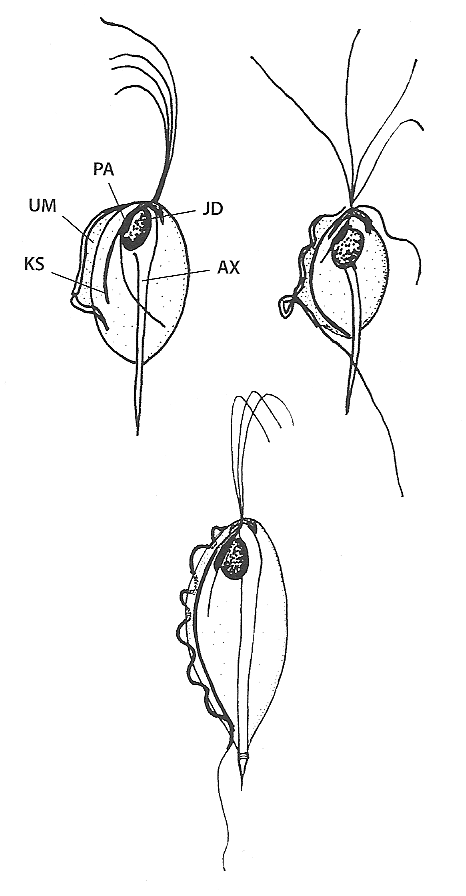 endobionti: střevo bezobratlých i obratlovců
 někdy vysoce patogenní
 jindy neškodní komenzálové

 mitochondrie přeměněny v hydrogeno-
  somy (kvůli anaerobnímu prostředí)

 4–6 tažných bičíků, jeden vlečný připojený
  undulující membránou, ostatní volné (3–5)

 kosta: podpůrná lamela pod
  undulující membránou (cytoskelet. útvar)
 axostyl: „tyčinka“ procházející skrz celou 
  buňku (pod CM): opora a pohyb

 bičenka poševní (Trichomonas vaginalis): 4+1

 bičenka střevní (Pentatrichomonas
  hominis): 5 + 1 bičíků

 bičenka dobytčí (Tritrichomonas foetus):
  3 + 1 bičíků
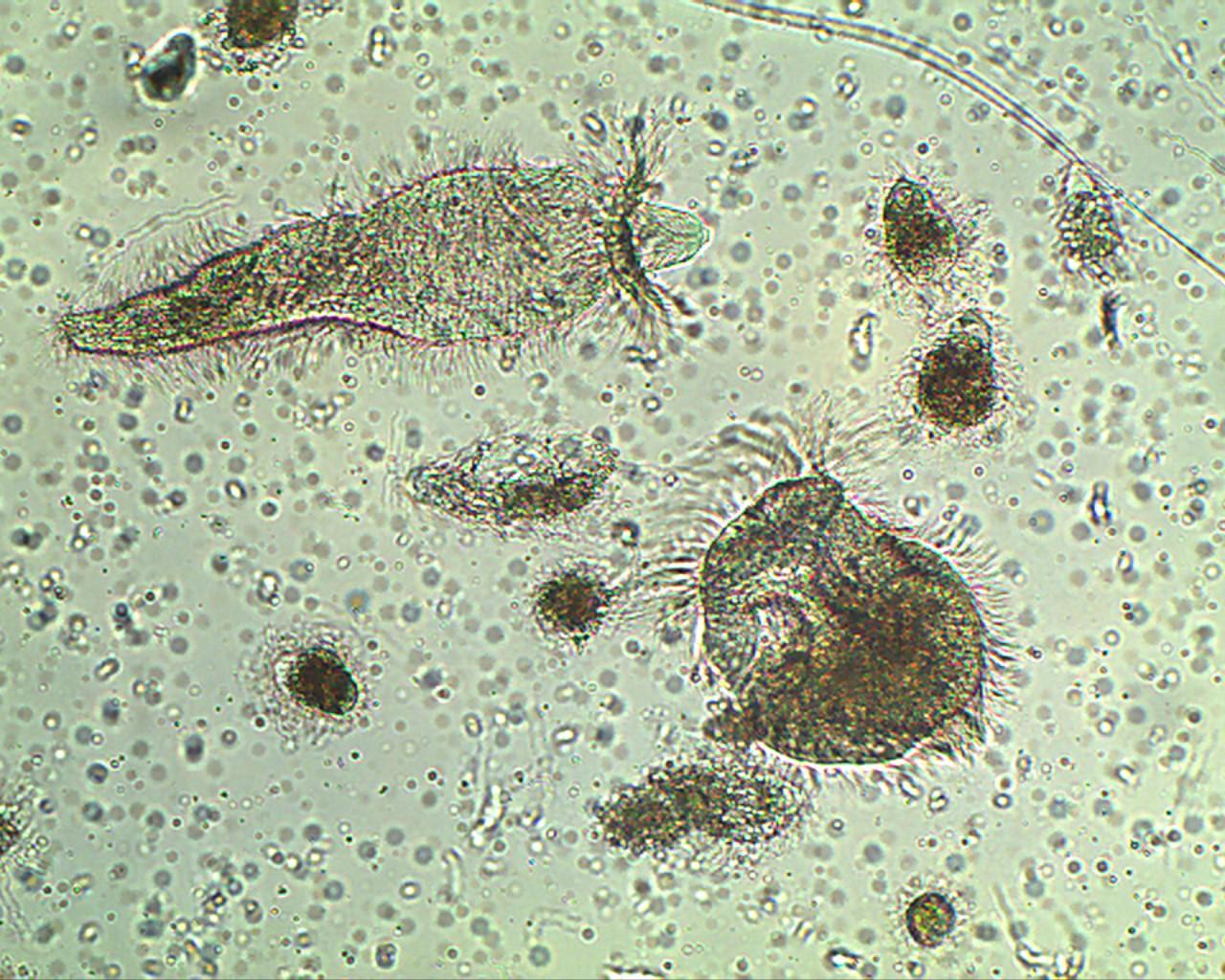 brvitky z mikroskopovacího praktika
BRVITKY (VELKÉ BIČENKY): „HYPERMASTIGIDA“
gigantické formy se zmnoženými bičíky (vysoké počty!)
  → nejsou monofyletickou skupinou – ke zmnožení bičíků došlo 
  vícekrát nezávisle na sobě u bičenku připomínajícího předka

 striktní anaerobové, nedokážou žít mimo hostitele
 symbionti střeva všekazů (termitů) a dřevožravých švábů 
 (společně s bakteriemi) – pomáhají trávit celulózu
 mitochondrie přeměněny v hydrogenosomy

 charakteristicky zúžená přední část buňky: „kápovité rostrum“
 ač mají axostyl, není patrný: nevyčnívá z obrysu buňky
 rozšířené a časté rody: Trichonympha a Spirotrichonympha
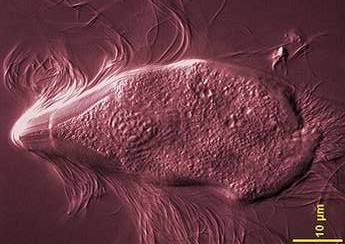 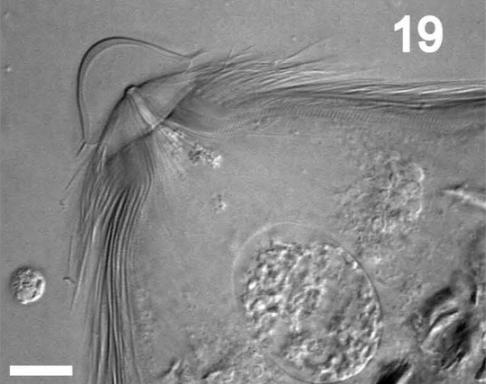 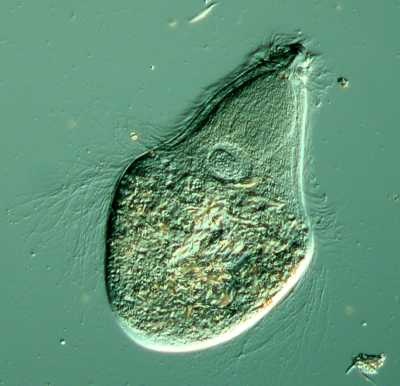 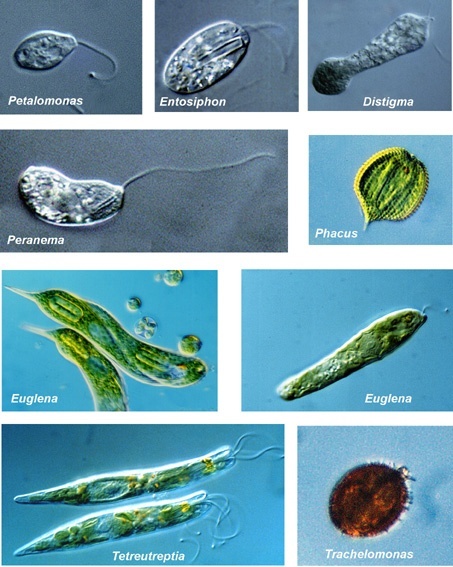 KRÁSNOOČKA!
KRÁSNOOČKA (EUGLENOIDEA) – 1000 spp.

 štíhlá buňka vyztužená mikrotubulárním „korsetem“ pod CM
 dva tažné bičíky: zkrácený nevyčnívá z periflagelární kapsy
 výztuha bičíku: paraflagelární mikrotubulární tyč
 typická karotenoidová oční skvrna – vnímání směru světla

 sekundární chloroplasty (chlorofyly A a B, tři obalné membrány) 
  původ ze zelené řasy – ne všechna krásnoočka mají plastidy!
 heterotrofní dravá krásnoočka s cytostomem a faryngeálním 
  aparátem (např. rod Entosiphon)

 tři základní způsoby výživy:
  - autotrofie: fotosyntéza
  - mixotrofie a fakultativní heterotrofie
  - heterotrofie: 2/3 známých druhů –
    osmotrofie nebo predátoři

 schopnost tvořit sladkovodní květy
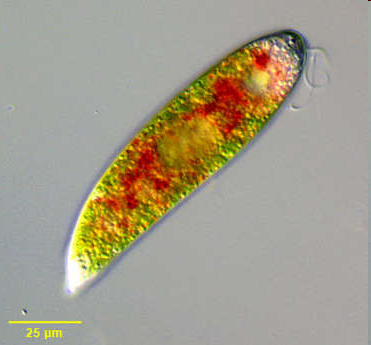 krásnoočko krvavé
(Euglena sanguinea)
-- autotrofní krásnoočko
Pozďatín (2007)
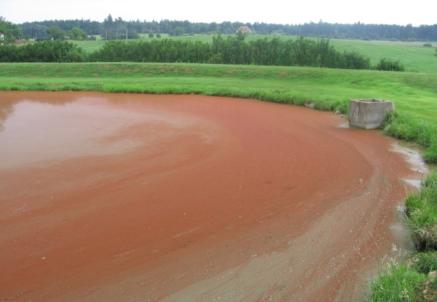 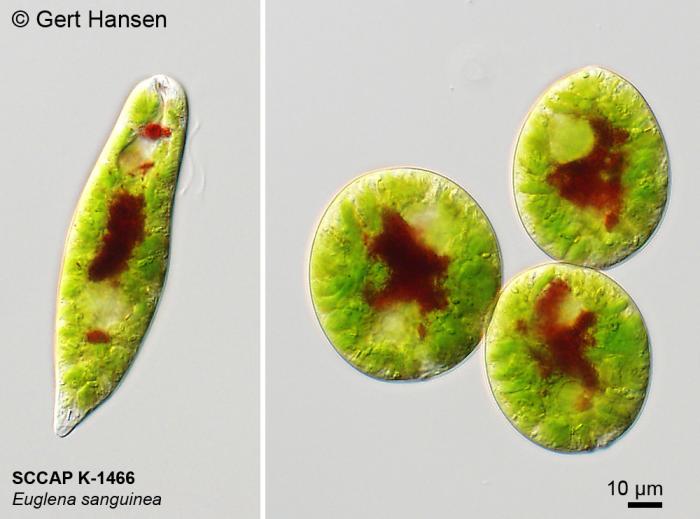 Autotrofní krásnoočka

Krásnoočko krvavé (Euglena sanguisorba)
 červené zbarvení díky karotenoidu astaxantinu
 ochranný pigment kryje chloroplast proti příliš intenzivnímu slu-  
  nečnímu záření, lze jej stáhnout do centra buňky
 červený vodní květ při hladině sladkovodních nádrží
Mixotrofní krásnoočka

→ krásnoočko štíhlé (Euglena gracilis) – ve tmě a v organicky znečištěných vodách ztrácí chloroplasty; fakultativně heterotrofní

→ krásnoočko zelené (Euglena viridis) – pentlicovité chloroplasty
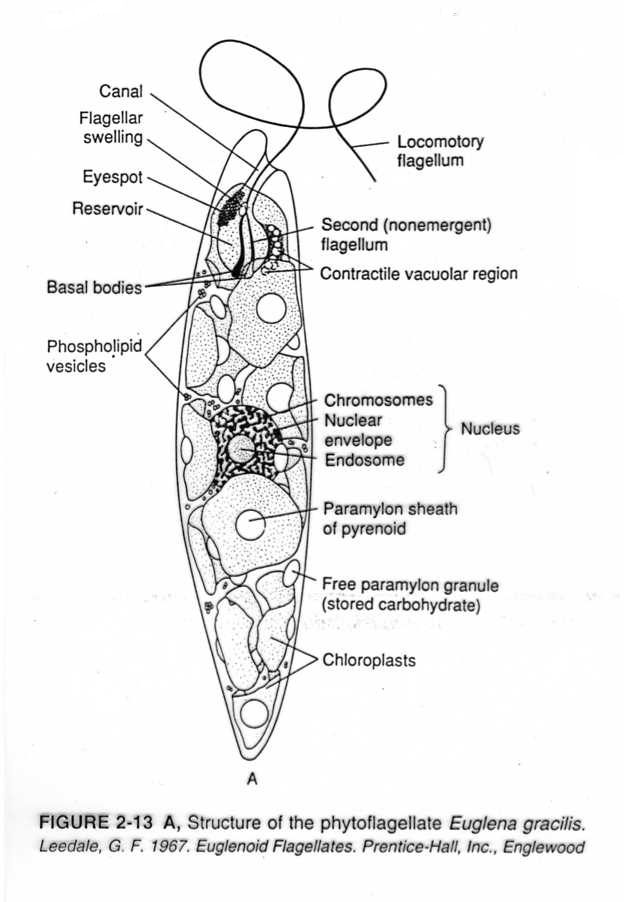 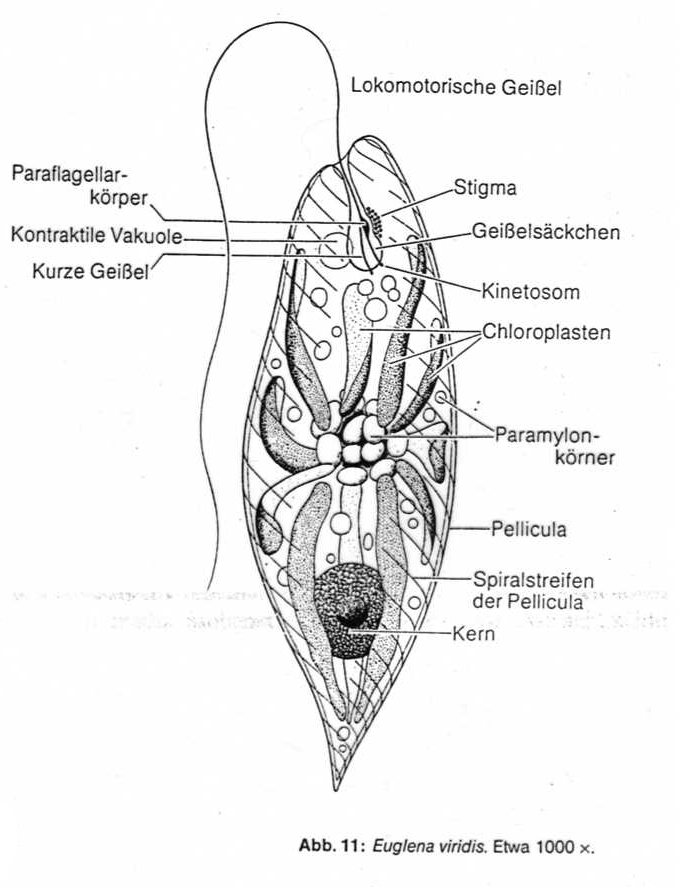 Heterotrofní krásnoočka


→ Astasia – osmotrofní krásnoočko, jeden tažný bičík (druhý redu-
    kovaný); to, co vypadá jako chloroplasty, jsou zásobní látky

→ rody Peranema a Entosiphon: predátoři s pharyngeálním mikro-
    tubulárním aparátem a dvěma bičíky – požírají kořist cytostomem
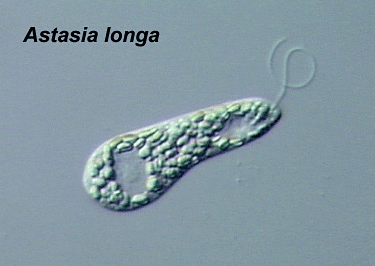 Peranema
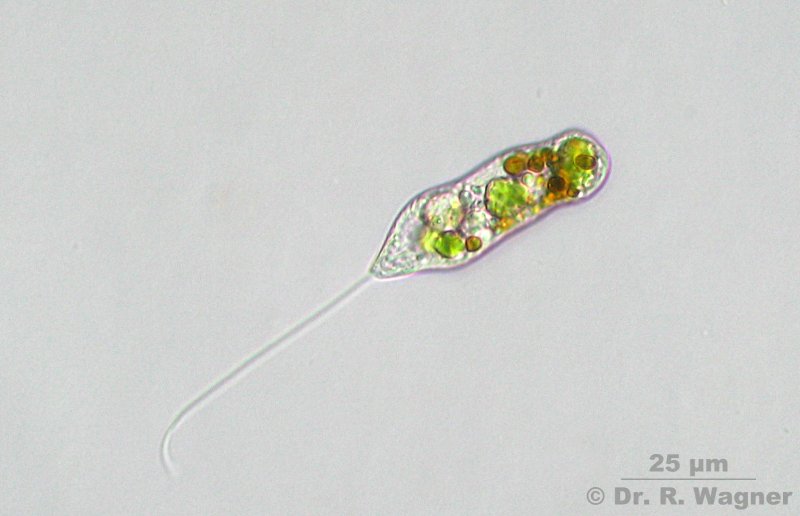 zbytky pohlcených
krásnooček
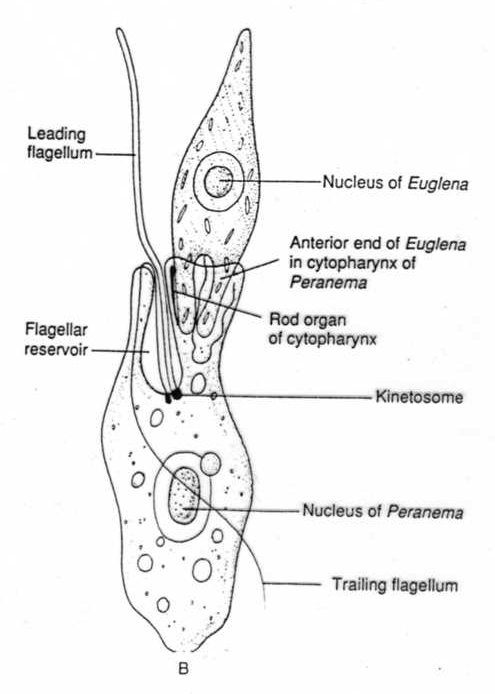 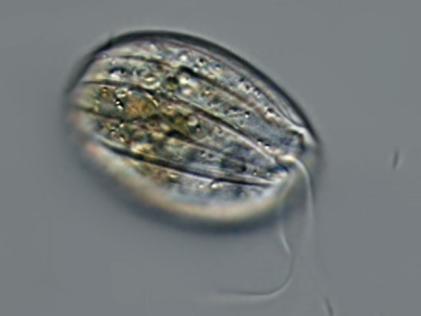 Entosiphon
BIČIVKY (KINETOPLASTIDA)

 jméno odvozeno od části mitochondrie (jediná obří 
  táhnoucí se celou buňkou) – kinetoplastu při bázi bičíku
 specificky uspořádaná mitochondriální DNA: kDNA
  - minikroužky (stovky kusů): rozbitá mit. DNA
  - maxikroužky (několik): návod na opravu – guide RNA
 u skupiny Kinetoplastida popsána editace RNA

 volně žijící, především však paraziti

 Trypanosomatida
  - parazitičtí zástupci
  - lidské i zvířecí choroby
  - ekonomicky významní
  - rod Trypanosoma
  - rod Leishmania
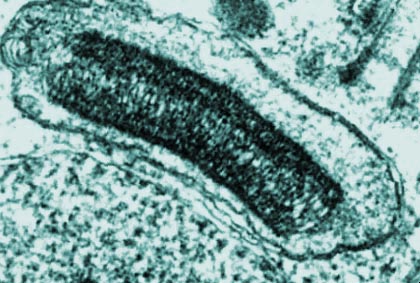 Trypanozóma (Trypanosoma sp.) – stavba buňky
(takto vypadají i některá stádia ničivek (rod Leishmania))
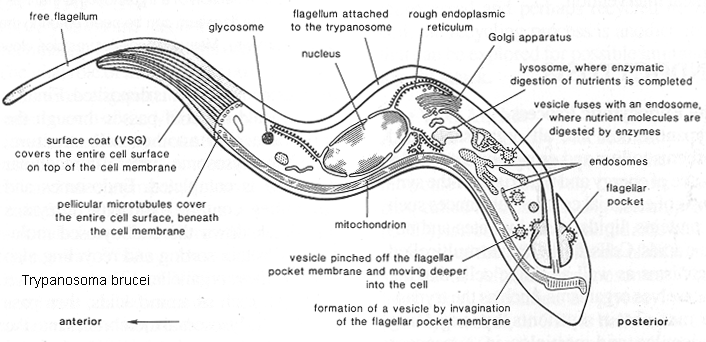 kinetoplast
BÁZE BIČÍKU JE POSUNUTA NA ZADNÍ KONEC BUŇKY!
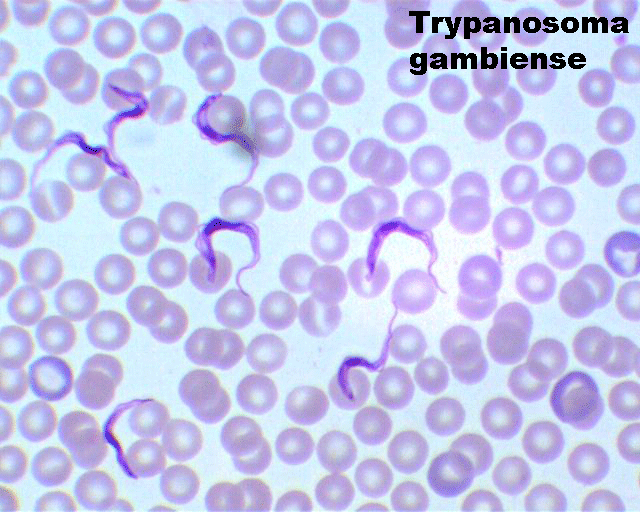 trypanozóma spavičná, původce africké endemické spavé nemoci
 Trypanosoma brucei gambiense a T. brucei rhodesiense
 přenašeč bodalka rodu Glossina (moucha tse-tse)
TRYPANOZÓMA SPAVIČNÁ: životní cyklus
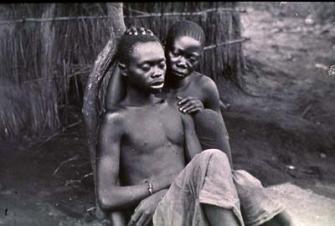 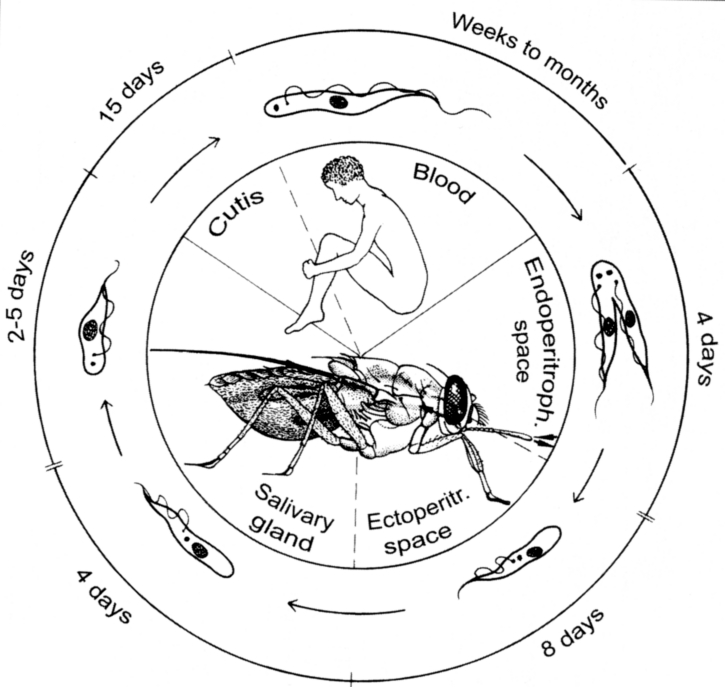 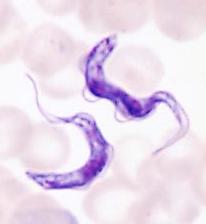 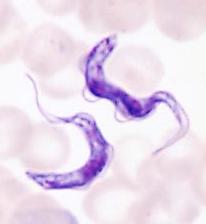 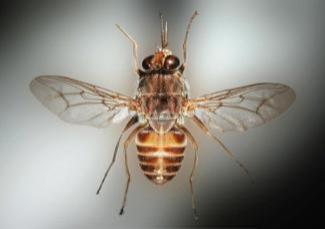 BODALKA RODU GLOSSINA – MOUCHA TSE-TSE
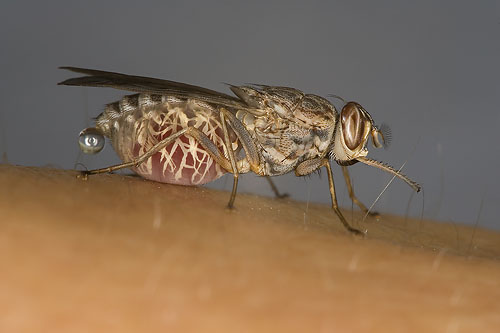 JAK TRYPANOZÓMA ZMATE SVÉHO HOSTITELE?
„převléká kabátek“ – periodicky mění povrchové antigeny 
  a díky tomu uniká imunitní odpovědi (variable surface glycoproteins)
 VSG zabraňují kontaktu s povrchem trypanozómy a imunitní  
  systém nové varianty nedokáže
  rozpoznat coby tělu cizí
 hostitel je zaplavován vlnami trypa-
  nozóm s novým povrchem
 imunitní systém se vyčerpává a
  nemoc přechází do chronické fá-
  ze, napadá lymfatický systém i NS
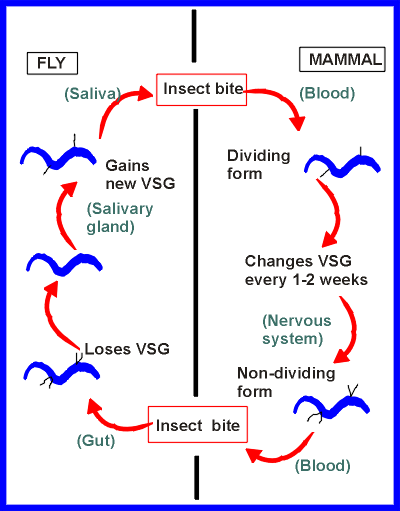 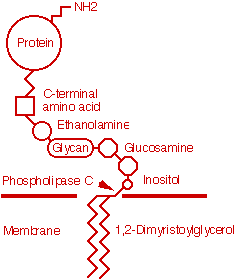 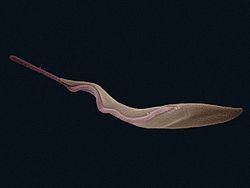 Ničivka (Leishmania)
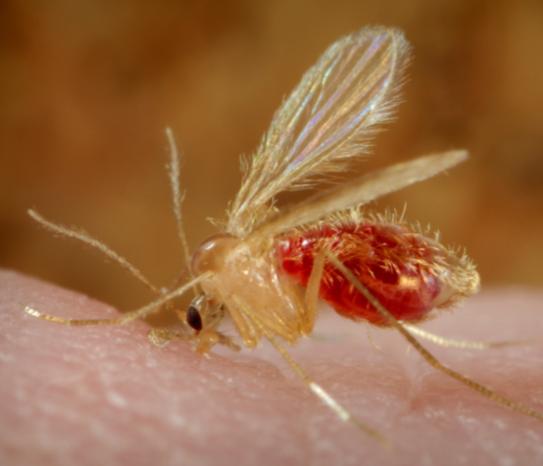 parazit napadající buňky imunit-
  ního systému obratlovčího ho-
  stitele (makrofágy)
 přenašeč: koutule/flebotomus
 (Psychodidae: Phlebotomus a Lutzomyia)

 projevy trojího typu:
  - kožní (kutánní) leishmanióza: dobře léčitelná
  - útrobní (viscerální) leishmanióza: bez léčení smrtelná,
  napadá slinivku a játra (nemoc kala-azar)
  - kožně-slizniční (mukokutánní): autoimunitní odpověď na
  napadení buněk imunitního systému – rozpad chrupavek
  v obličejové části hlavy – těžké léze

 veliké množství různých druhů ničivek – tropy a subtropy
PROJEVY RŮZNÝCH TYPŮ LEISHMANIÓZY
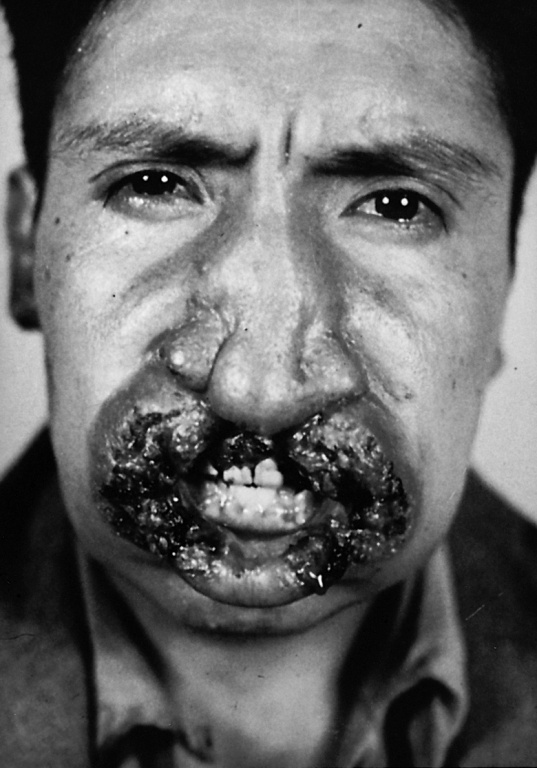 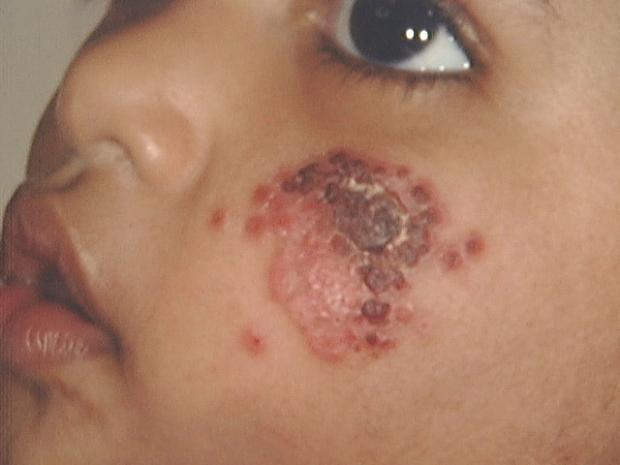 kožní (kutánní) leishmanióza
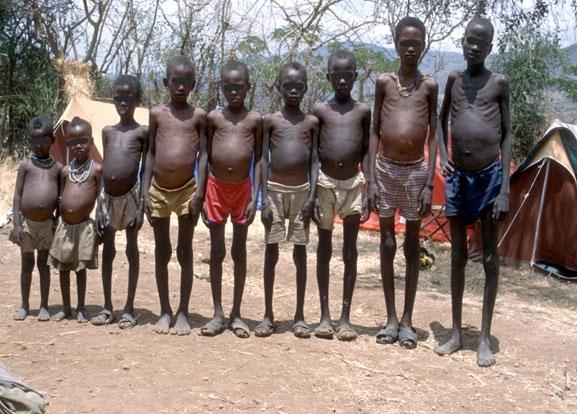 mukokutánní leishmanióza
viscerální leishmanióza: zvětšení jater a sleziny
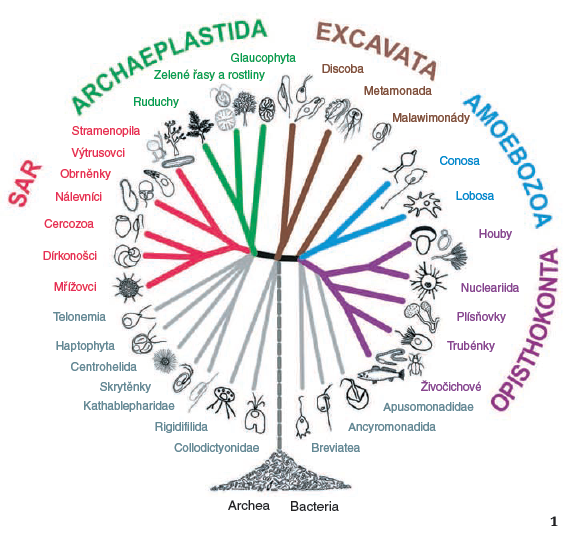 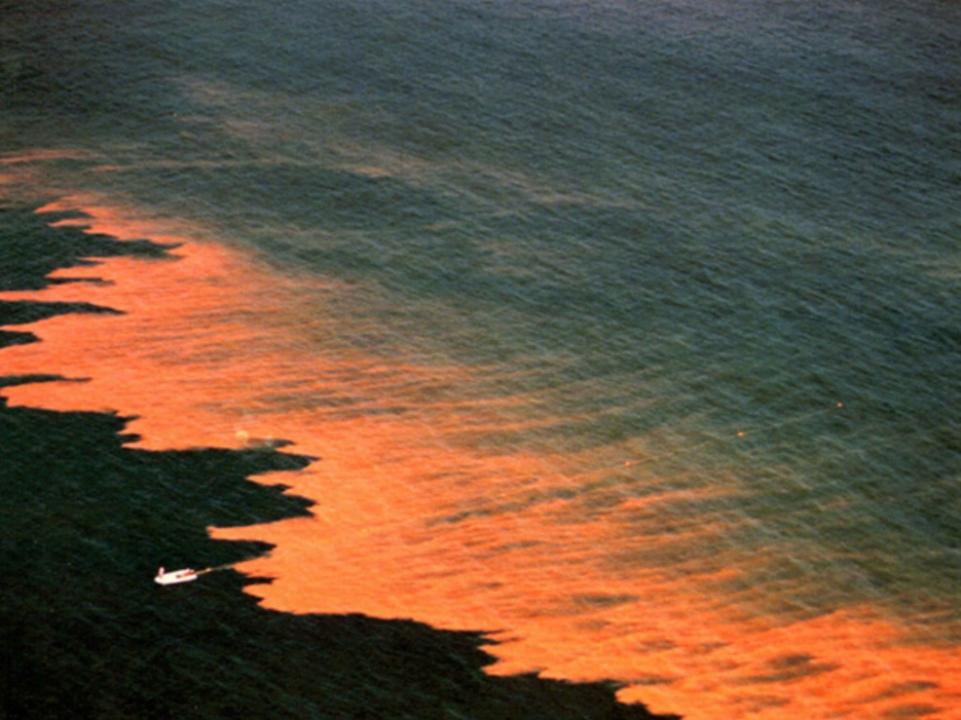 SAR
Stramenopiles – Alveolata – Rhizaria
Stramenopiles-Alveolata-Rhizaria

 veliká skupina spojující množství velmi rozdílných organismů
 ovlivňování globálních ekosystémů: chaluhy, obrněnky
 ovlivnění cyklů prvků, déšť nad oceánem
 nebezpeční paraziti a patogeni

 obecné znaky: neplatí pro všechny!
  - plastid se čtyřmi membránami
  - speciální vlášení na bičíku
  - především molekulární znaky 
      (vzácné evoluční události – gen pro GADPH a další)

 obrovské proměny plastidu:
  - sekundární plastid z ruduch (i nukleomorf
    skrytěnek mu odpovídá)
  - výtrusovci: plastid bez fotosyntetických genů
  - množství zástupců plastid nemá (a nikdy neměli)

 jak to možná bylo s plastidem: seriální hypotéza: nejdříve plastid nejspíš  získaly skrytěnky z ruduchy a od skrytěnek si plastid „půjčila“ haptofyta,  od nich Stramenopiles a od těch zase Alveolata
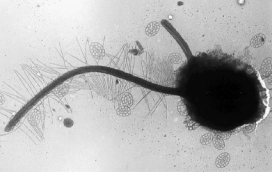 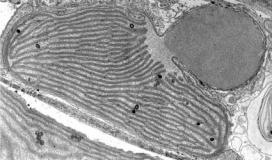 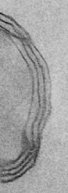 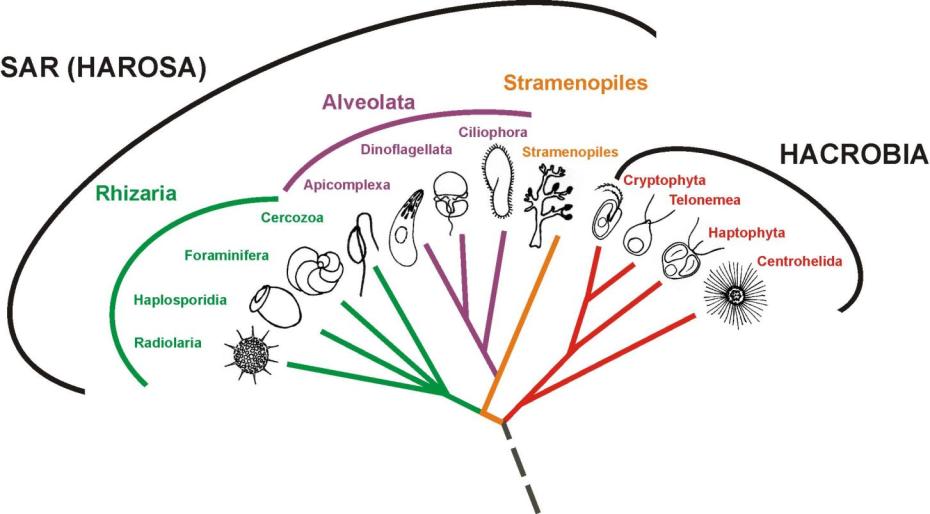 Dinoflagellata
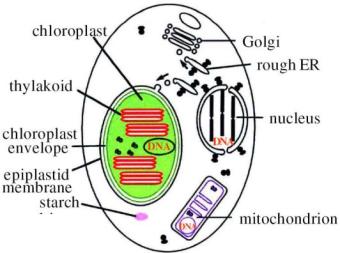 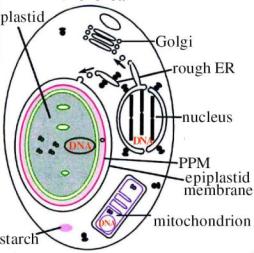 Apicomplexa
PROBÍRANÍ ZÁSTUPCI SKUPINY SAR




ALVEOLATA:
nálevníci (Ciliophora)
obrněnky (Dinoflagellata)
výtrusovci (Apicomplexa)


RHIZARIA:
dírkonošci (Foraminifera)
mřížovci (Radiolaria)

(Stramenopiles vynecháme)
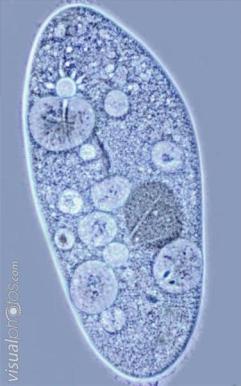 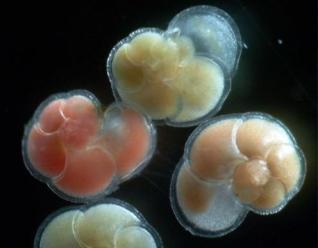 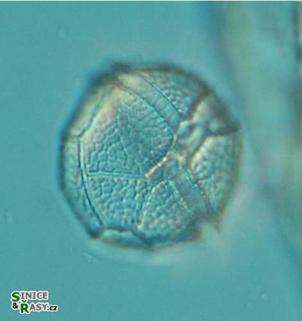 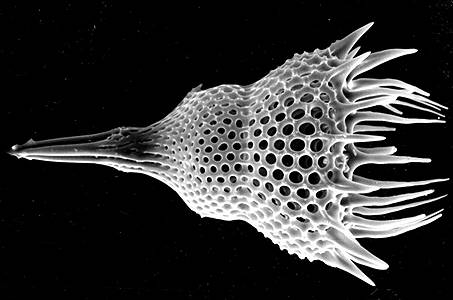 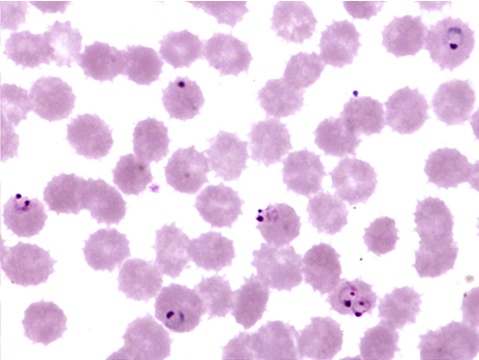 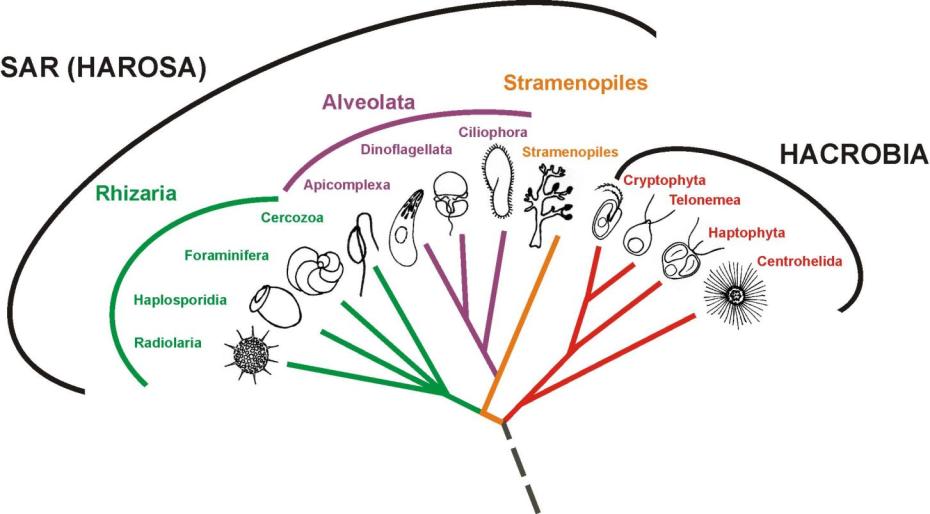 ALVEOLATA
ALVEOLATA

 kortikální alveoly: systém váčků pod cytoplasmat. membránou
 na mnoha místech tři membrány nad sebou (váček a CM sama)
 v alveolech mohou být destičky
  - celulóza: obrněnky; proteiny: někteří nálevníci
 význam pro stabilitu povrchu buňky: zajišťují pružnost a pevnost
 alveoly nikdy nejsou celistvé (u Apicomplexa pouze mikropóry)
nálevník vejcovka (Tetrahymena)
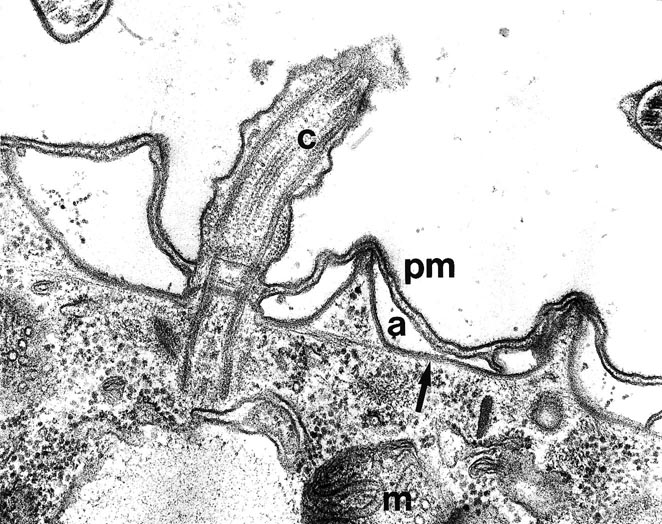 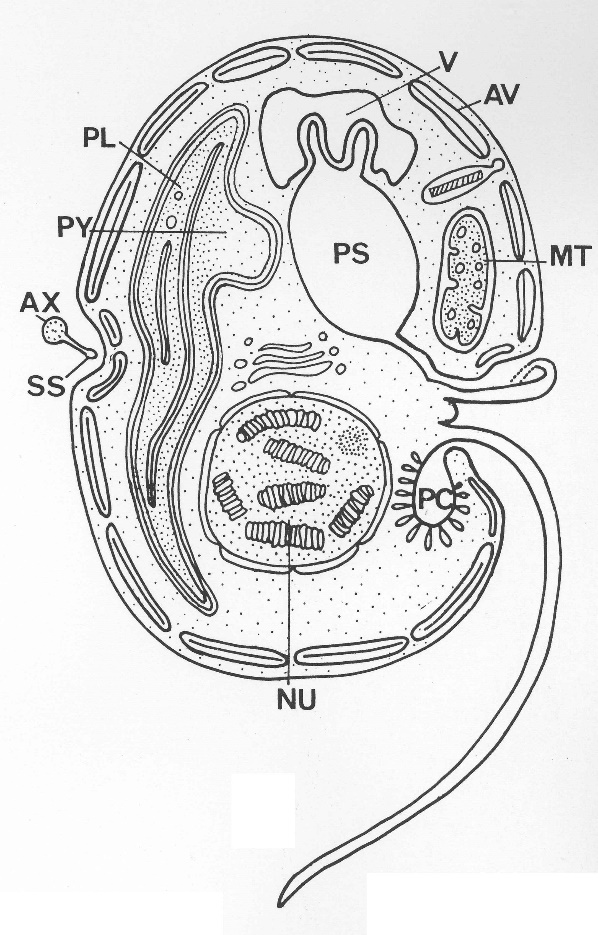 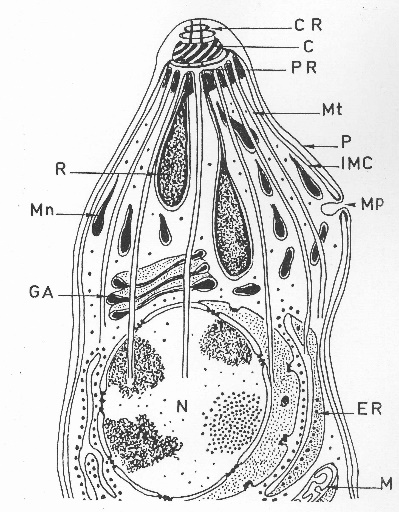 Apikální komplex
výtrusovců pro
vstup do buňky
hostitele – pod CM
patrné kortikální
alveoly,
MP – mikropór
obrněnka
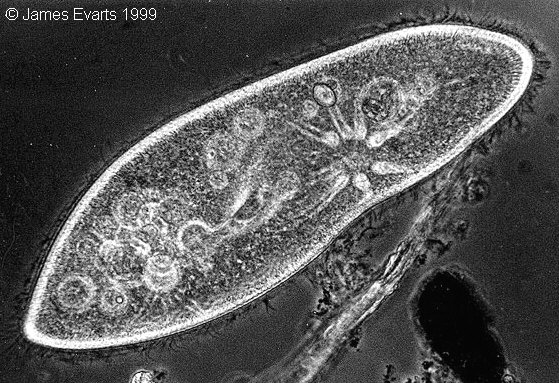 trepka velká (Paramecium caudatum)
NÁLEVNÍCI (CILIATA/INFUSORIA)

 vícejadernost s funkčně rozlišenými jádry:
  - generativní mikronukleus – diploidní
  - vegetativní makronukleus – aneuploidní nebo polyploidní
 specifický způsob pohlavního rozmnožování: konjugace
 charakteristické nepohlavní rozmnožování: příčné dělení
 stavba kortexu: povrch je složitý; orální a somatická ciliatura
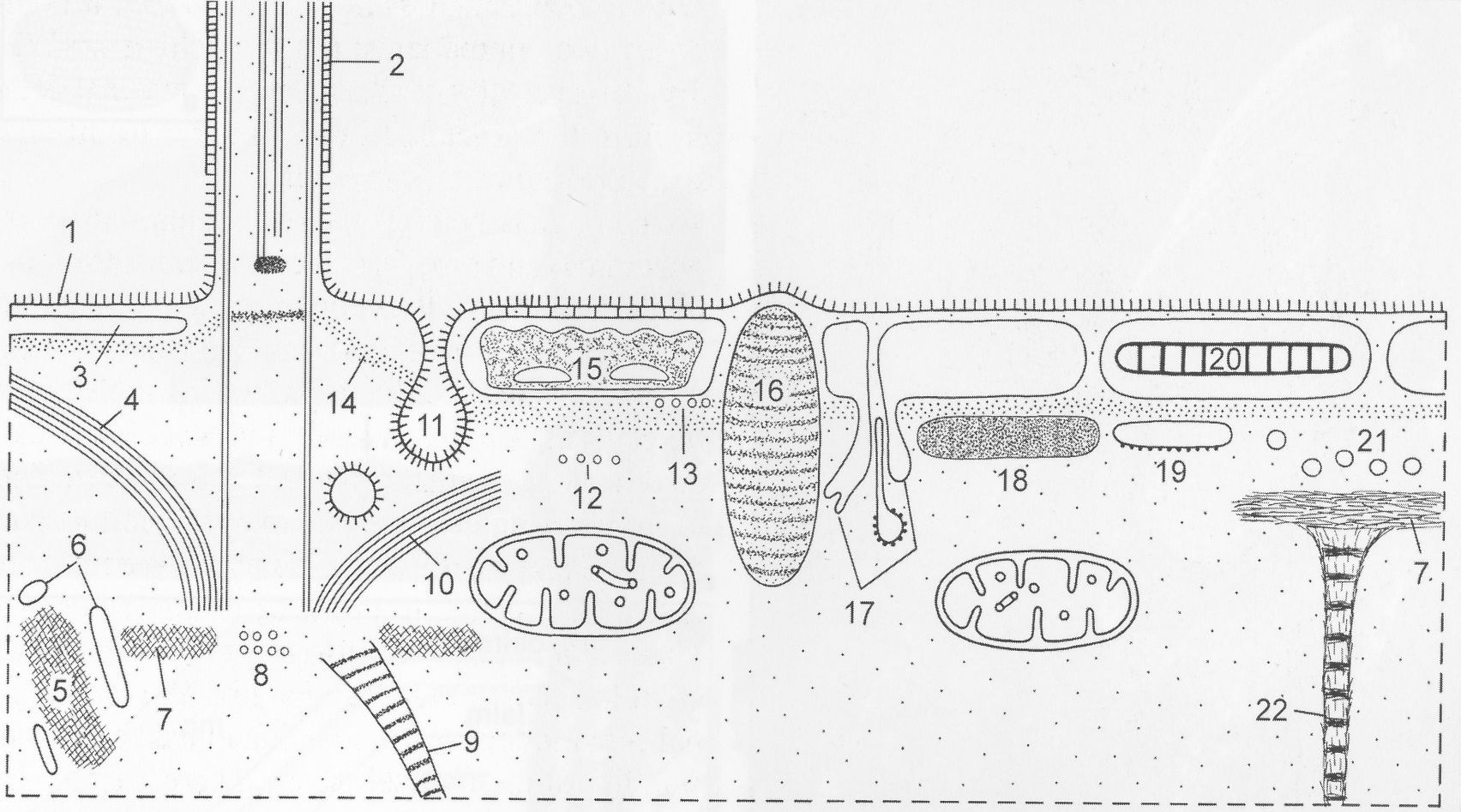 postciliární
mikrotubuly
alveolus
extrusom
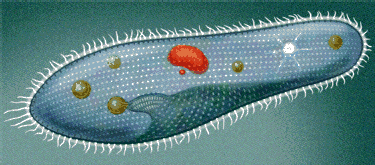 epiplasma
transverzní mikrotubuly
kinetodesmální fibrila
JÁDRA NÁLEVNÍKŮ

 jaderný dualismus
 mikronukleus: generativní 2n jádro, transkripčně téměř tiché
 makronukleus: vegetativní, transkripčně velmi aktivní jádro
  - některé úseky DNA velmi zmnožené (multiploidie)
  - některé úseky zcela eliminovány (aneuploidie)
  - u různých nálevníků různá architektura chromozomů
  - zvláštní způsob dělení: amitóza → postupná degenerace
 pro obnovení je nezbytná konjugace
makronukleus rodu
Stentor
konjugace
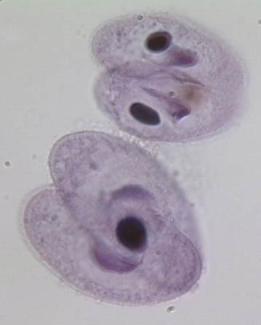 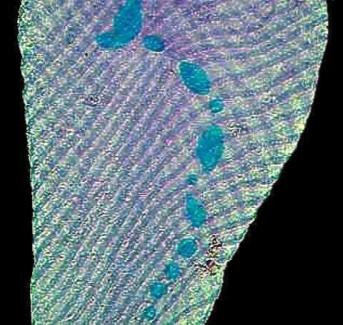 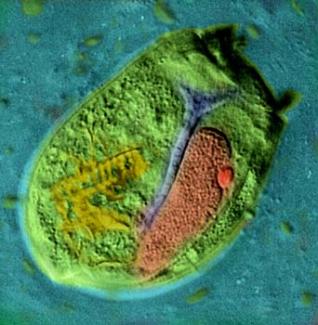 Eudiplodinium
ENDOMEMBRÁNOVÝ SYSTÉM:
 KONTRAKTILNÍ VAKUOLA

 osmoregulační membránová struktura sladkovodních prvoků
 pulsující neboli stažitelná vakuola – odlišná od „běžných“ vakuol
 vytlačuje vodu z buňky: cyklus naplnění a vypuzení vody
  - diastola: voda vniká do pulsující vakuoly
  - systola: kontrakce vakuoly a vypuzení vody
 nejen u nálevníků, mají jí také např. měňavky a houbovci (Porifera)
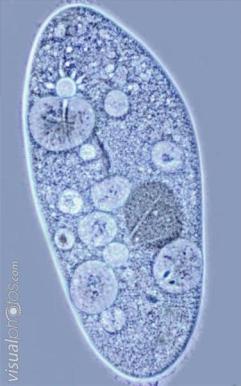 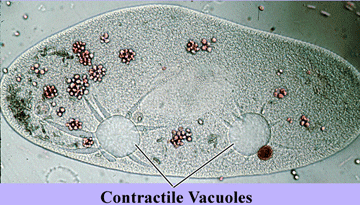 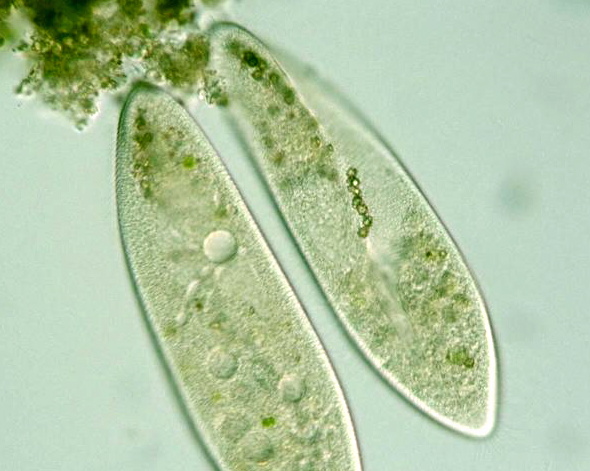 Trepka velká
(Paramecium caudatum)
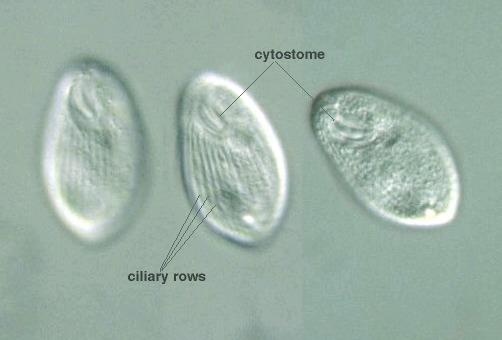 Vejcovka (rod Glaucoma)
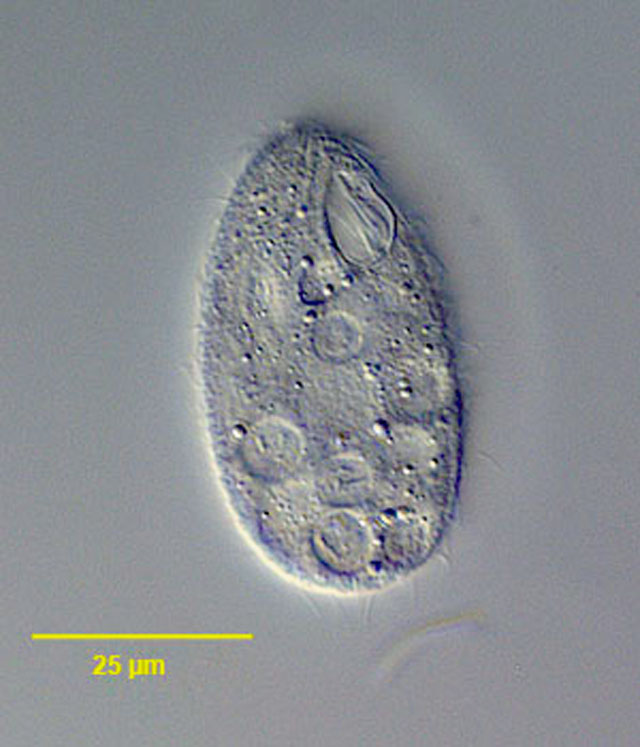 Bobovka
(Tetrahymena)
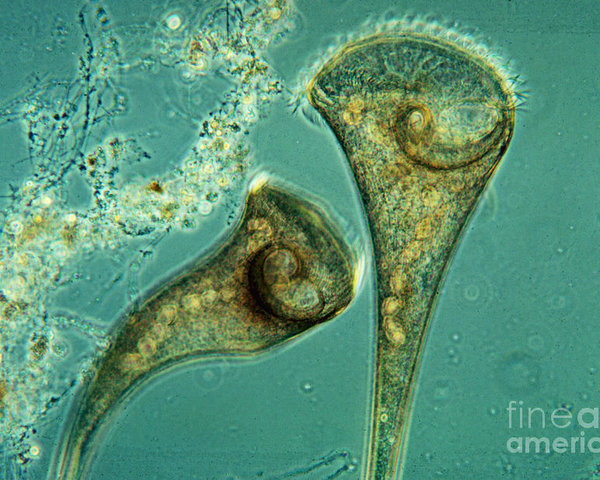 Mrskavka
(rod Stentor)
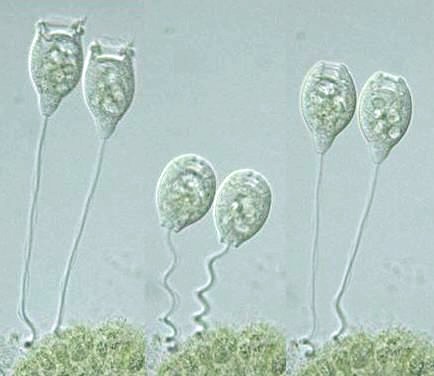 Vířenka (rod Vorticella)
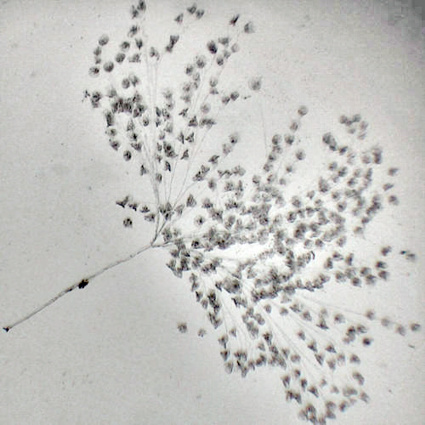 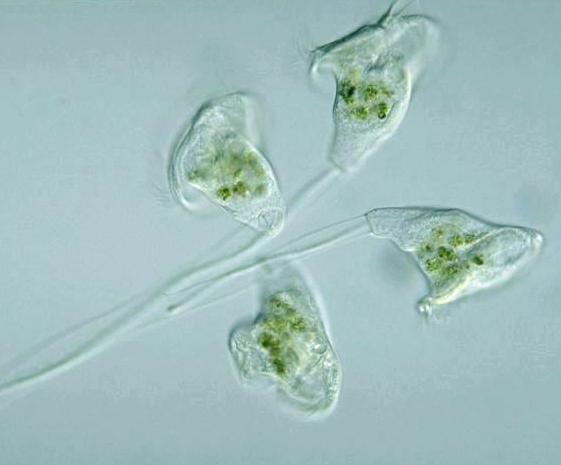 Keřenka
(rod Carchesium)
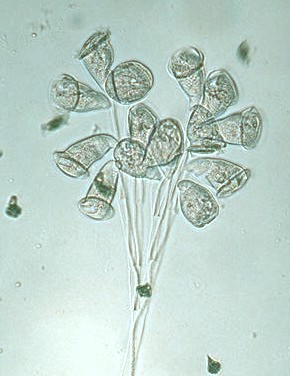 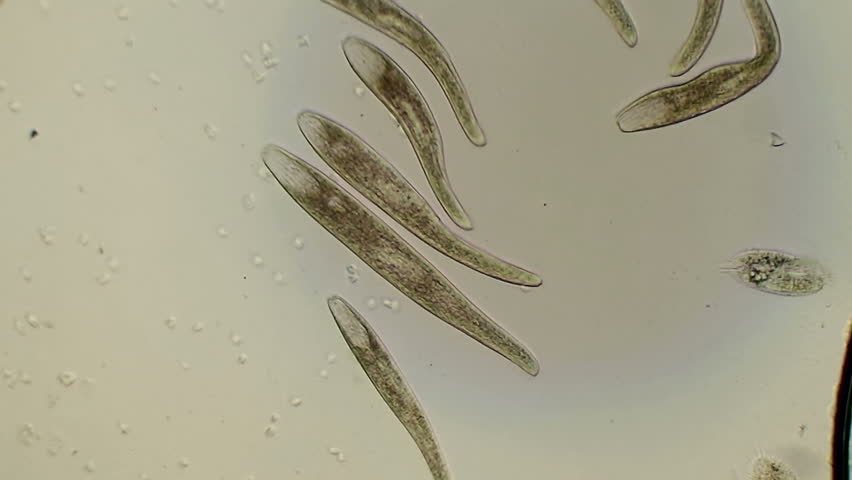 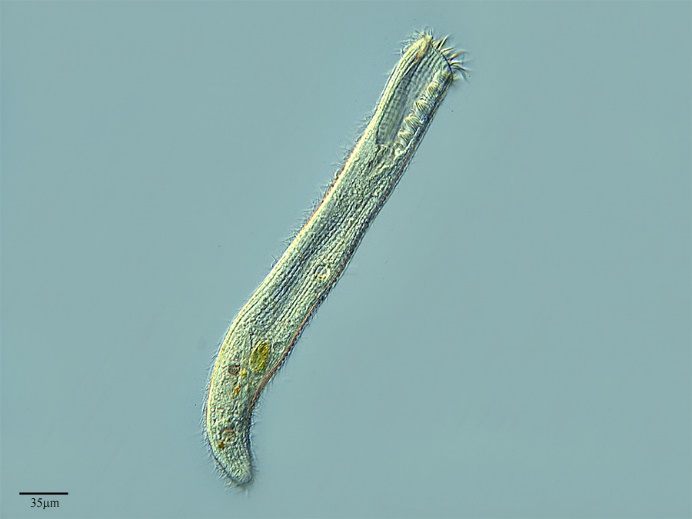 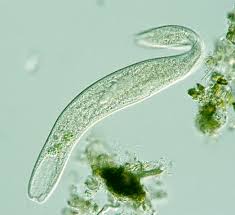 Plazivenka
(rod Spirostomum)
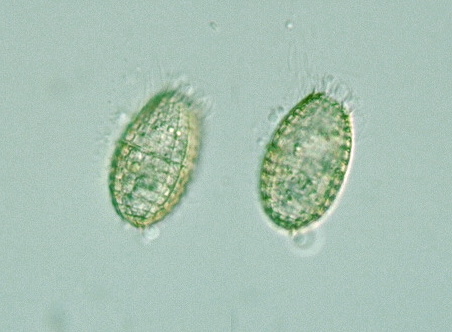 Panciřík (rod Coleps)
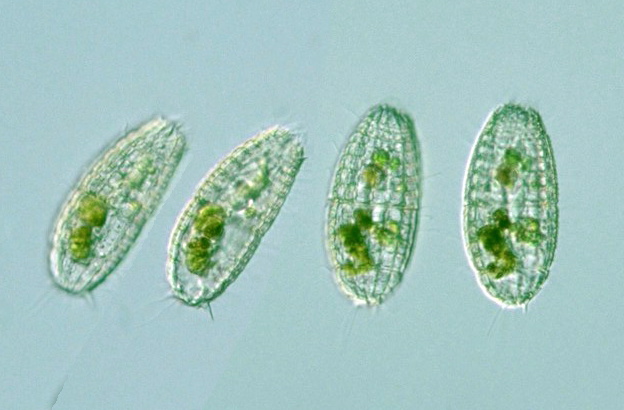 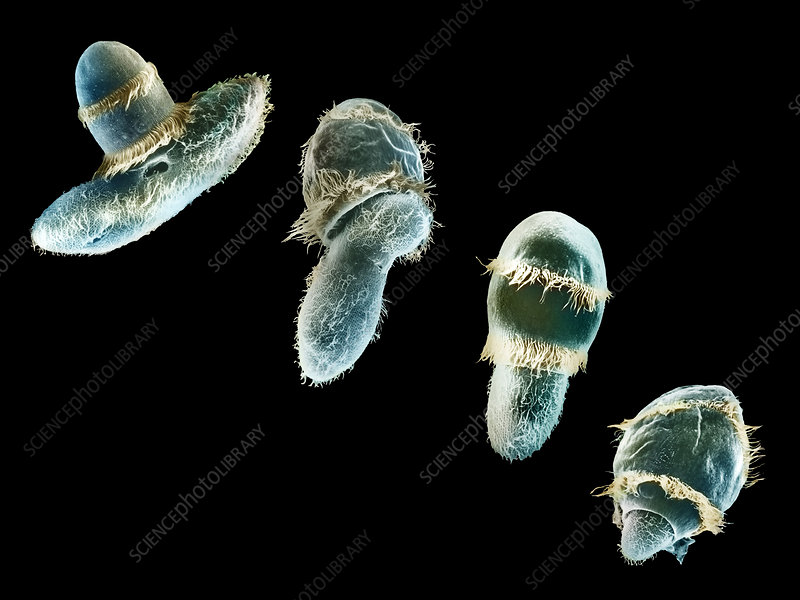 Vpíjenka (rod Didinium)
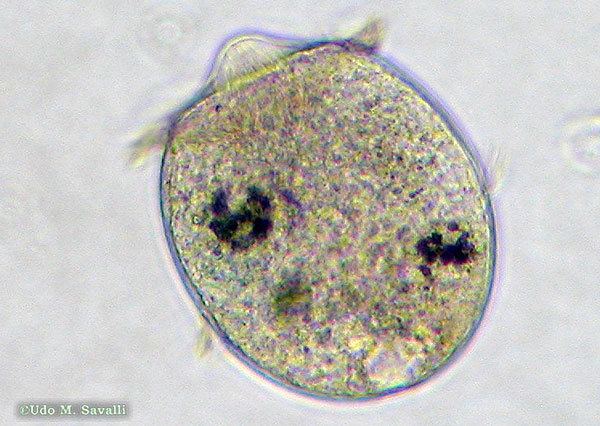 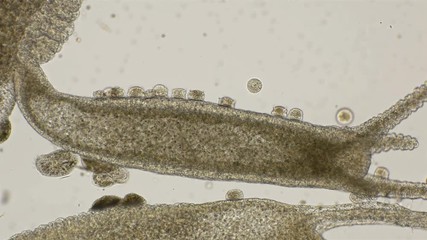 Brousilka nezmaří (Trichodina pediculus)
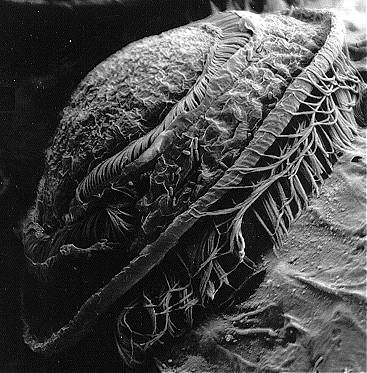 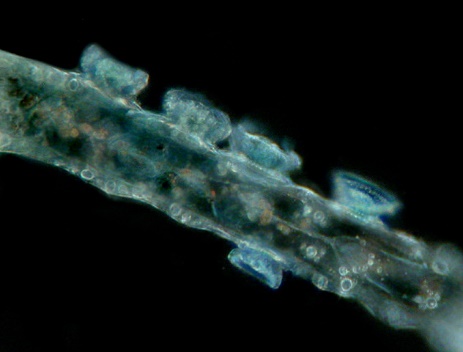 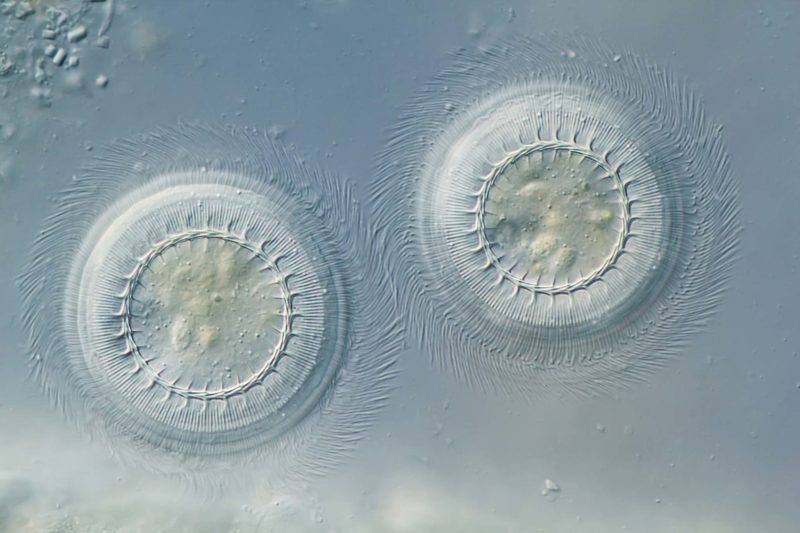 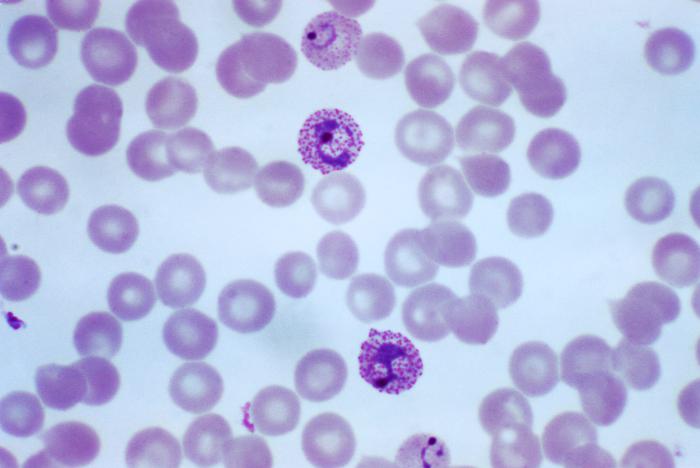 VÝTRUSOVCI (APICOMPLEXA)
VÝTRUSOVCI (APICOMPLEXA)
 obligátní, většinou intracelulární paraziti se stádiem spory (ne krvinkovky)
 mnohdy významní patogeni člověka i hospodářských zvířat
 typické složité ŽC: dvou- či třífázové střídání generací
  - infekční, růstová, rozmnožovací a sexuální stádia
 apikální komplex: soubor organel na přední straně sporozoita

 hromadinky (Gregarinea)
 kokcidie (Coccidea)
 krvinkovky (Hematozoea)
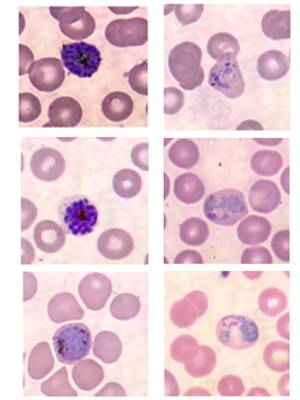 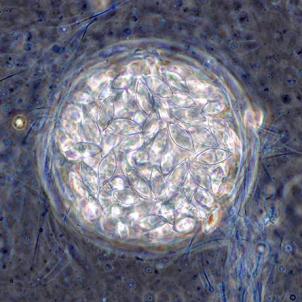 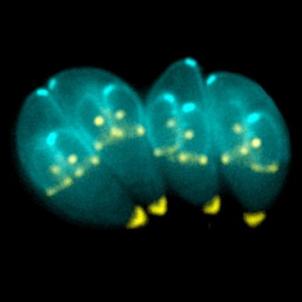 APIKOPLAST
 organela se čtyřmi membránami, odvozená z červeného sekund. plastidu
 vlastní cirkulární genom, velmi redukovaný
 biosyntéza a metabolismus lipidů a isoprenoidů (typické pro plastidy) 
  → lze zacílit antibiotika a herbicidy
 nevyskytuje se u všech výtrusovců
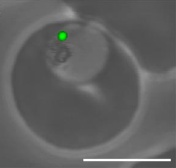 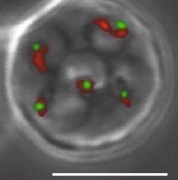 Fluorescenčně označený apikoplast u malarického plasmodia
(v červené krvince). Červeně obarvené mitochondrie.
Kokcidie: toxoplazma kočičí (Toxoplasma gondii)
toxoplazmóza
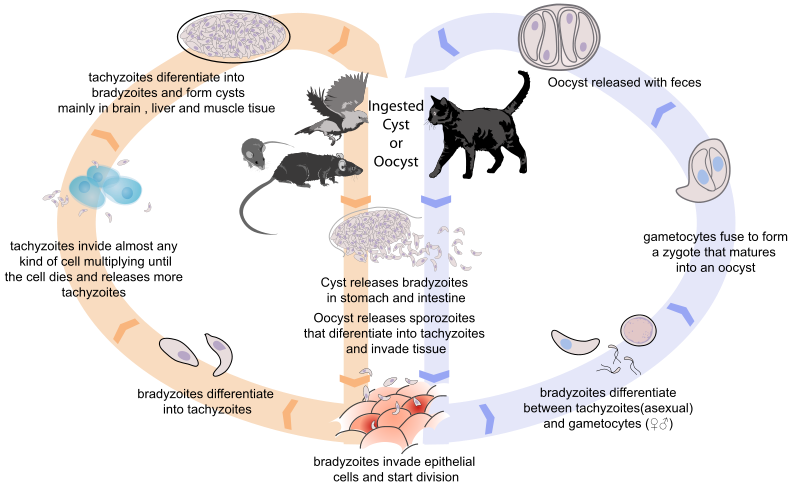 Na člověka přenosná z kočky nebo ze syrového masa, člověk figuruje jako MH – představuje ale slepou uličku.
Ovlivňuje chování svého hostitele a infekce je nebezpečná pro těhotné ženy v prvním trimestru.
Výzkum toxoplazmózy v ČR:

prof. Jaroslav Flegr (PřF UK Praha) a jeho tým:
https://web.natur.cuni.cz/flegr/
http://www.toxo.eu/








http://pokusnikralici.cz/
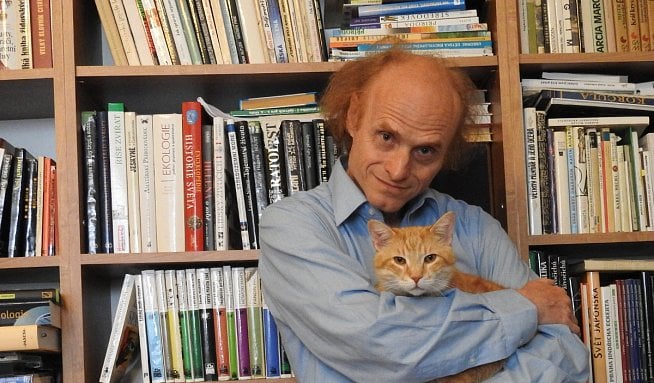 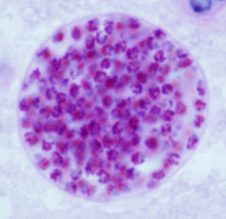 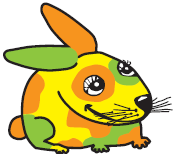 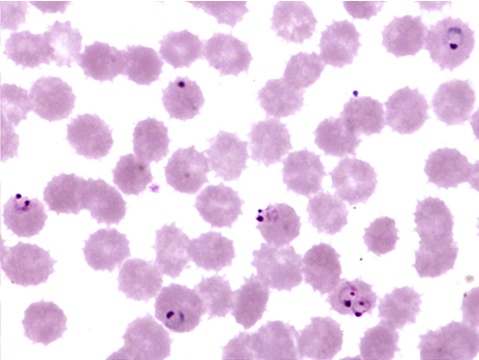 Krvinkovky (Hematozoea)
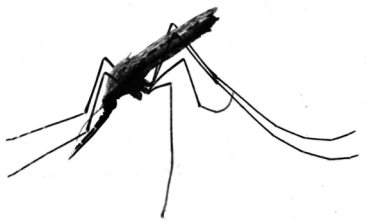 Krvinkovky (Hematozoea)

 mají redukovaný apikální komplex (chybí konoid)
 zygoty jsou pohyblivé (říká se jim ookinety)
 infekční stádium je přenášeno do MH ve slinách přenašečů
 obligátní střídání dvou hostitelů:
  → MH – obratlovec; v červených krvinkách
  → KH – komár (členovec); v trávicím traktu a slinných žlázách
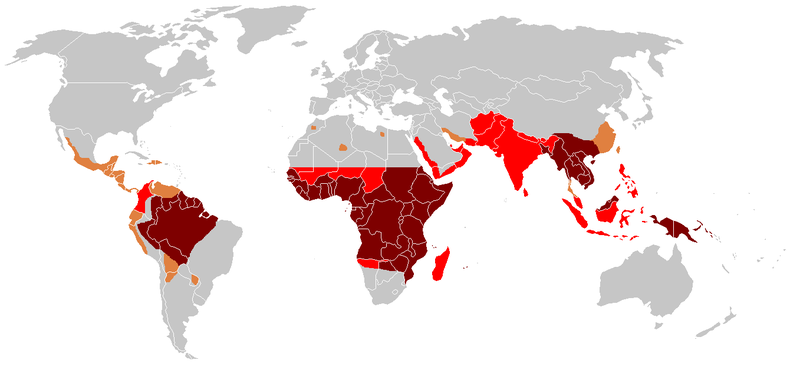 nejvýznamnější: rod zimnička (Plasmodium)
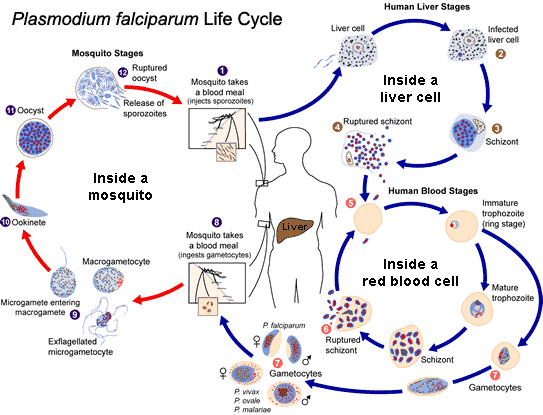 LÉČBA: chloroquine; mefloquine
(Lariam); doxycyklin; atovaquone
a proguanil hydrochlorid (Malarone)
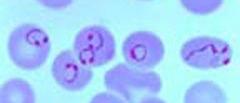 ZIMNIČKA (PLASMODIUM)

 původce malárie:
 nákaza propuká 8–25 dnů po infekci
 první příznaky připomínají chřipku (bolest hlavy, horečka, třesavka, zvracení;
  hemolytická anemie, žloutenka, hemoglobin v moči a křeče)
 typickým projevem jsou opakované malarické záchvaty, propukající v době
  synchronizovaného uvolňování zimniček z červených krvinek
 periodicita záchvatů → tři typy malárie: tertiana, quartana a tropica

Plasmodium vivax: zimnička třídenní, malaria tertiana (48 hodin)
- nejširší rozšíření: tropy a subtropy celého světa
 jaterní stádium: může přetrvávat léta bez projevů; náhle dojde k relapsi

Plasmodium ovale: malaria tertiana (48 hodin)
- pobřeží západní Afriky, jižní Amerika a Asie
 jaterní stádium je přítomno a parazit může zůstávat v těle roky bez projevů

Plasmodium malariae: zimnička čtvrtodenní, malaria quartana (72 hodin)
- tropy a subtropy Afriky a jižní Ameriky; v krvi zůstává i desetiletí

P. falciparum: zimnička tropická, malaria tropica (nepravidelné záchvaty)
 nejvážnější forma – může pronikat i do mozku a způsobovat množství 
  neurologických projevů
 subsaharská Afrika, tropy Asie a Ameriky
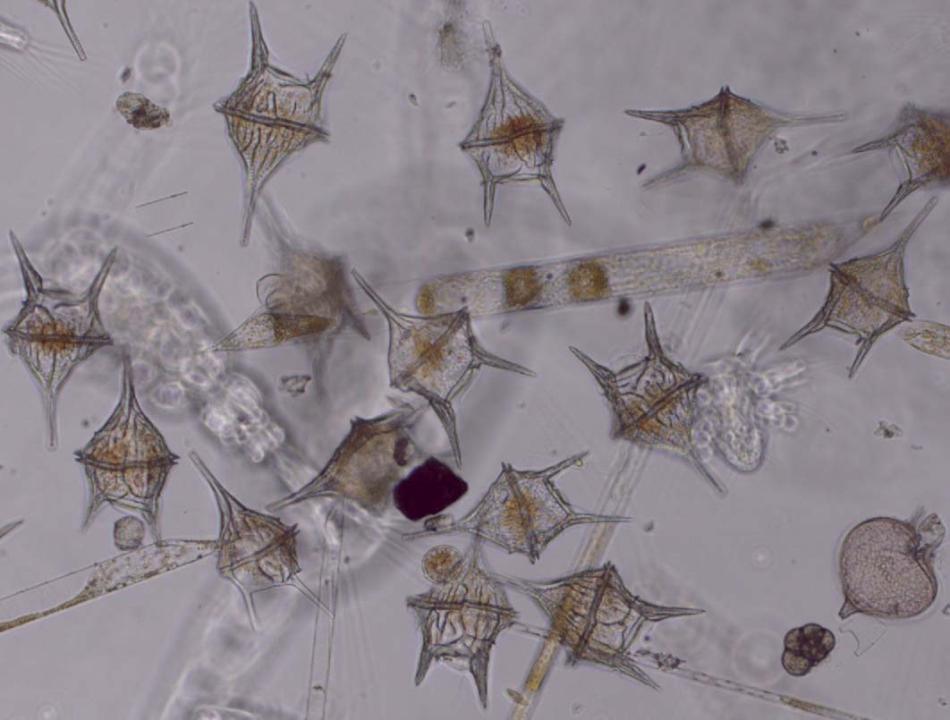 OBRNĚNKY (DINOFLAGELLATA)

 kortikální alveoly velmi často vyplněny celulózními destičkami
 nahé formy a formy s pancířem (téka: hypotéka a epitéka)
 dinokont: dva heteromorfní a heterodynamické bičíky:
  - cingulum v ekvatoriální rýze
  - sulcus: vlečný; v podélné rýze
 osmoregulace: pusuly vedle báze bičíku
 dinokaryon: stále kondenzované chromozomy; velmi málo histonů
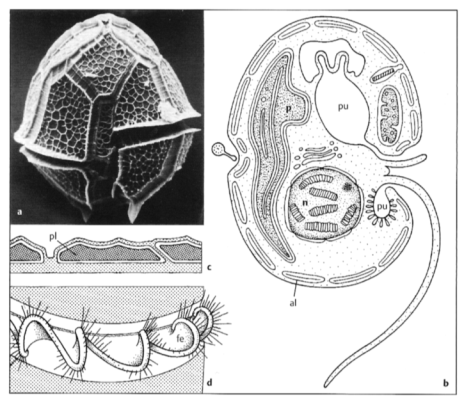 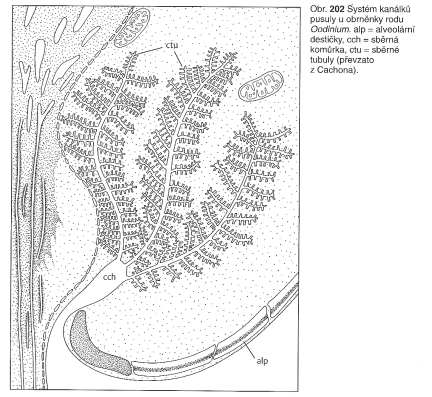 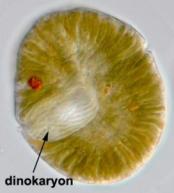 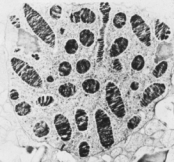 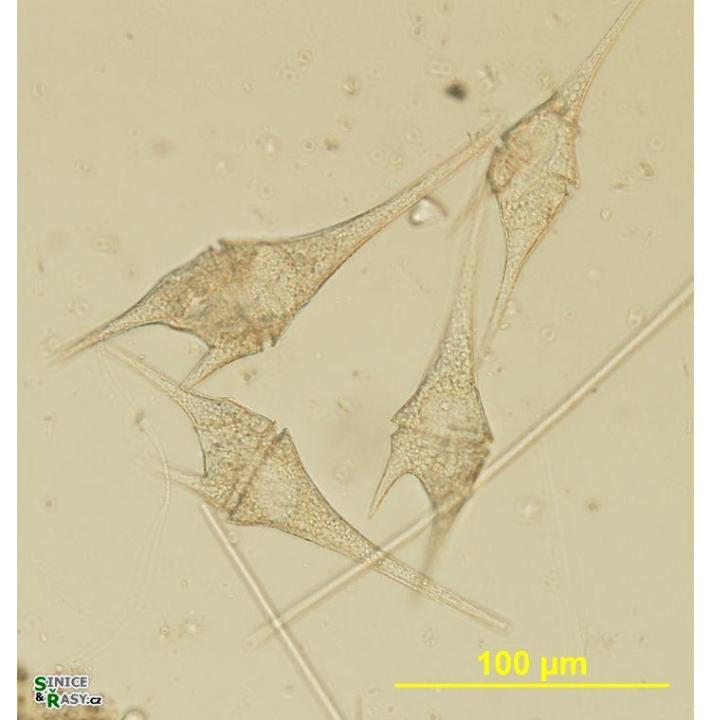 OBRNĚNKY U NÁS:
Peridinium a Ceratium
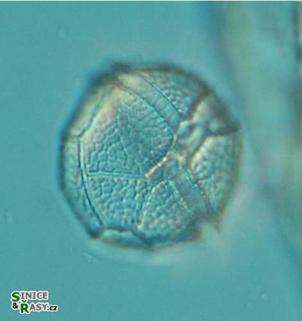 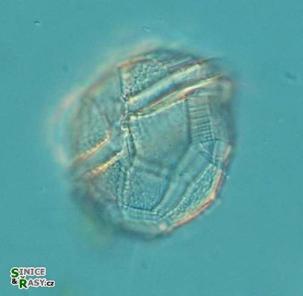 VÝZNAM OBRNĚNEK
 podstatná složka mořského planktonu
 red tide (africké atlantické pobřeží,
  pacifické břehy Ameriky, Japonsko)















Některé druhy tvoří alkaloidy (saxitoxin), které se hromadí v rybách, mlžích či korýších a mohou otrávit konzumenty („mytilotoxiny“).
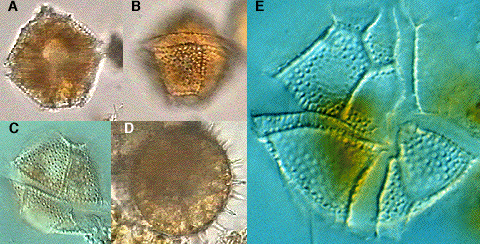 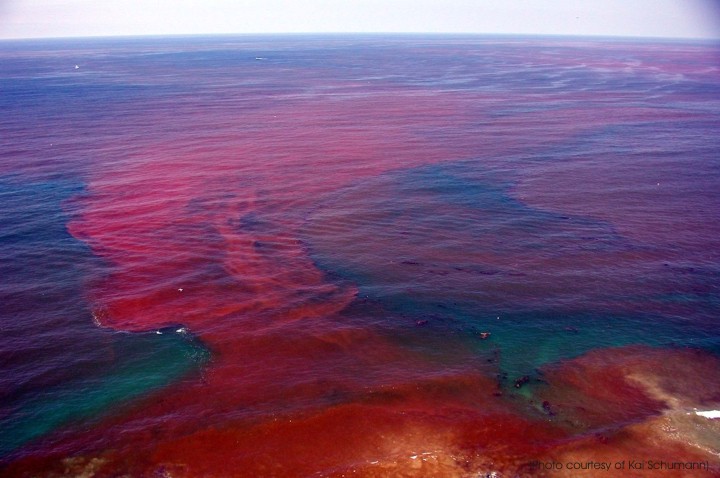 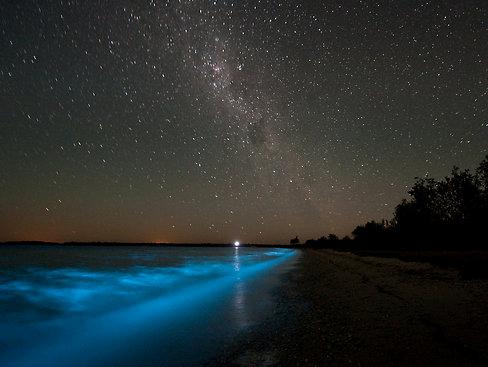 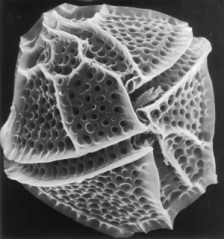 BIOLUMINISCENCE
Noctiluca scintilans
Gonyaulax
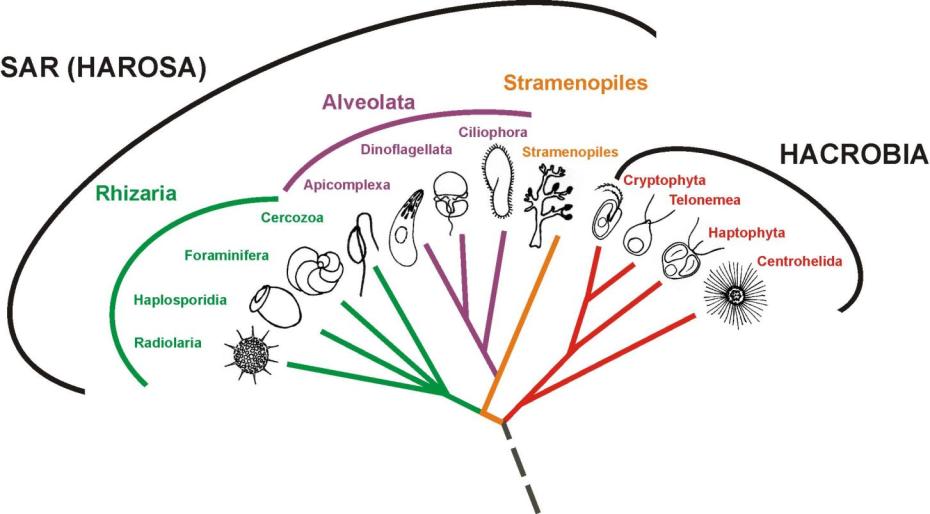 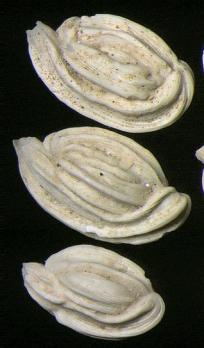 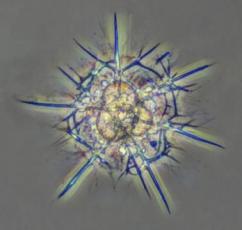 Radiolaria
RHIZARIA („kořenonožci“)
 převážně měňavkovité formy s tenkými panožkami
 mnozí obývají hluboké moře – víme
  o nich velmi málo

 typy panožek:
  - filopodie: tenké nitkovité panožky
  - axopodie: tenké vyztužené panožky
  - retikulopodie: anastomozující pan.

 probírané skupiny:
   - dírkonošci (Foraminifera)
   - mřížovci (Radiolaria: Polycystinea)
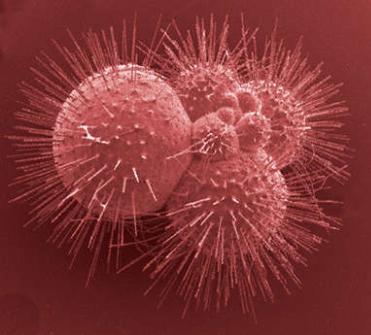 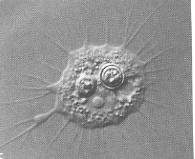 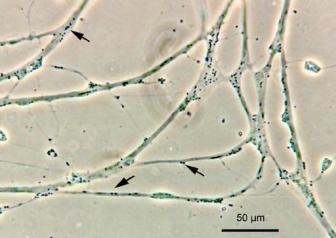 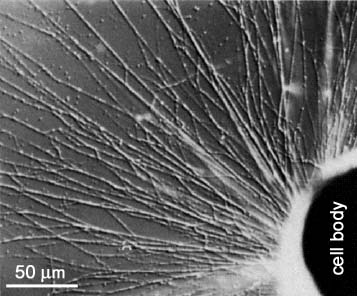 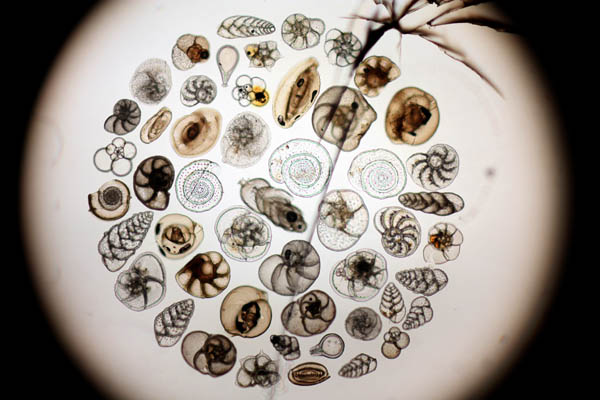 DÍRKONOŠCI (FORAMINIFERA)

 většinou bentické druhy, zřídka planktonní; detritofágové či dravci
 vápenaté schránky jemně dírkované (otvory pro panožky), obvykle 
  vícekomůrkové – komůrky navzájem propojeny
 granulární endoplasma, čirá ektoplasma; někdy symbiotic. obrněnky
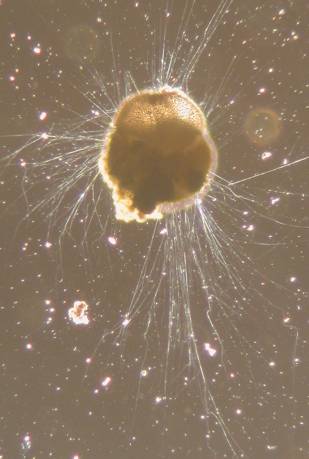 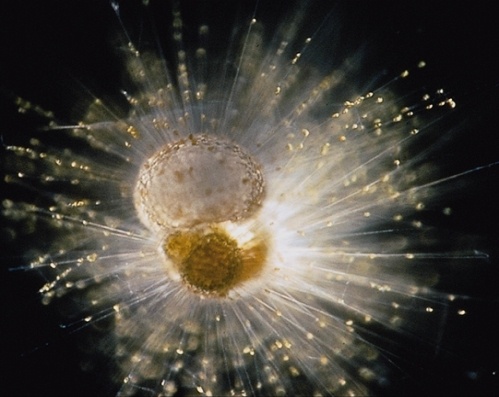 retikulopodie
symbiotické obrněnky – zooxantely
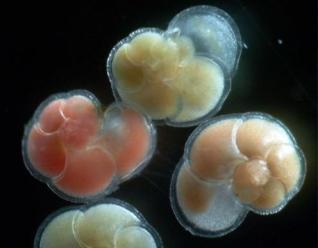 Vícekomůrkové schránky
dírkonošců
VYUŽITÍ DÍRKONOŠCŮ
 využití v paleoklimatologii a paleooceánografii
 klimatické rekonstrukce; stabilní izotopy a stopové prvky ve schránkách:
  - globální teplota: isotopy kyslíku
  - oceanická produktivita: stabilní izotopy uhlíku
  - koncentrace stopových prvků (hořčík, litium a bór): globální cykly teploty
 planktonní dírkonošci: rekonstrukci dávných oceanických proudů
 tvarové typy charakteristické pro konkrétní prostředí: rekonstrukce podmínek, 
  za kterých se sediment vytvářel; biostratigrafické ukazatele
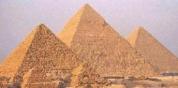 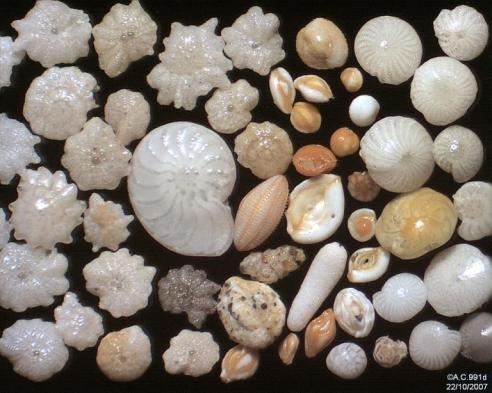 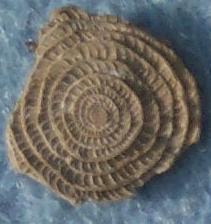 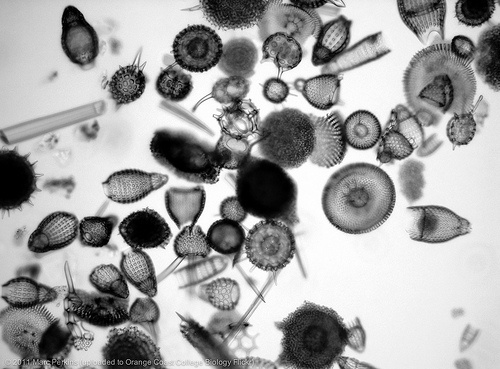 MŘÍŽOVCI (RADIOLARIA)
 složité křemičité skelety s výraznými otvůrky pod cytopl. membránou
 vyztužené tenké jehlicovité panožky, tzv. axopodie
 hustá endoplasma s jádrem a periferní ektoplazma , zde symbionti
 symbiotické obrněnky v ektoplasmě: autotrofie; eufotická zóna
 dvě skupiny: Polycystinea a strontnatci (Acantharea)
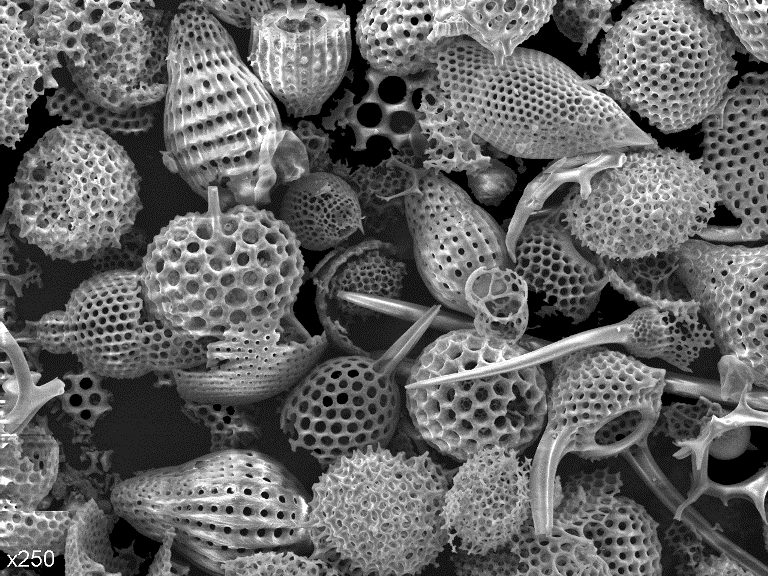 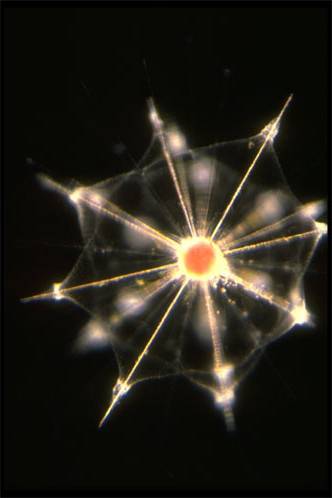 Acantharea
Mřížovci skupiny Polycystinea
 skelet z amorfního oxidu křemičitého: uložený pod cytoplasmou
 endo- a ektoplasma odděleny chitinovou kapsulí
 endoplasma: jádra, organely, báze axopodií
 ektoplasma: trávení kořisti; zde se nachází autotrofní symbionti
 vnitřní kapsule dírkovaná, otvory fusulami prochází axopodie
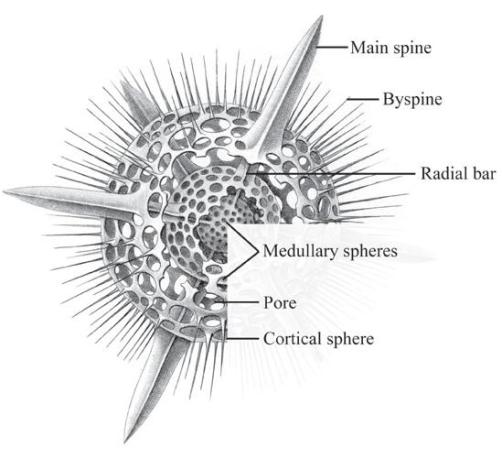 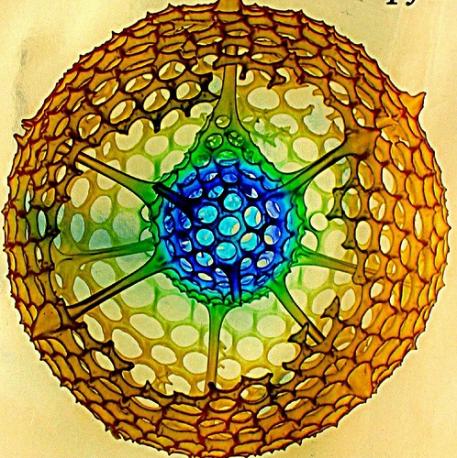 VYUŽITÍ MŘÍŽOVCŮ SK. POLYCYSTINEA
 skelety fosilizují a jsou využívány pro rekonstrukci  změn teploty moří ve čtvrtohorách
 biostratigrafie: odhad stáří sedimentárních vrstev pomocí fosilií
 ropný průmysl
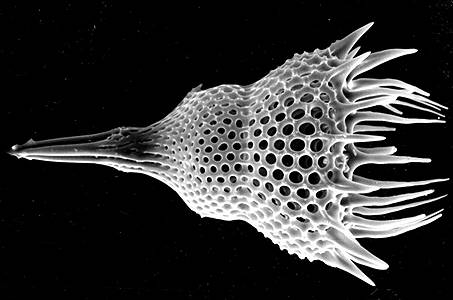 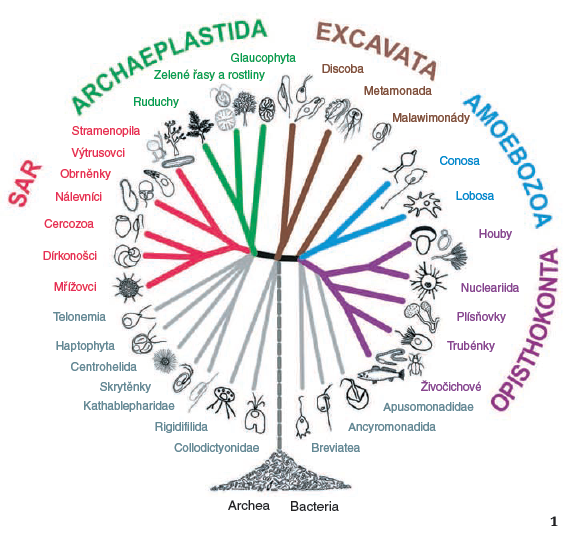 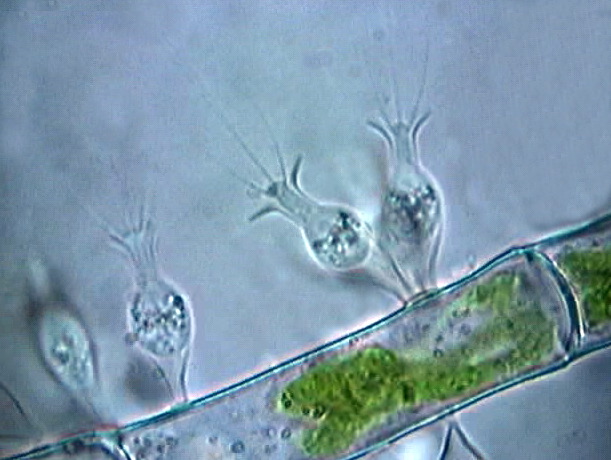 OPISTHOKONTA
trubénka rodu Salpingoeca
OPISTHOKONTA

 z řeckého opísthios – zadní, kontós – bičík 
 skupina zahrnující houby, Metazoa a jednobuněčné příbuzné
 společná charakteristika: bičíkatá buňka s tlačným bičíkem

 Holomycota: 
  - houby (Fungi)
  - hmyzomorky (Microsporidia)

 Holozoa:
  - trubénky (Choanoflagellata)
  - živočichové (Metazoa (Animalia))
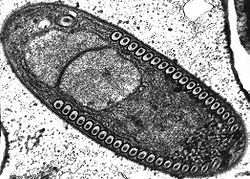 Microsporidia
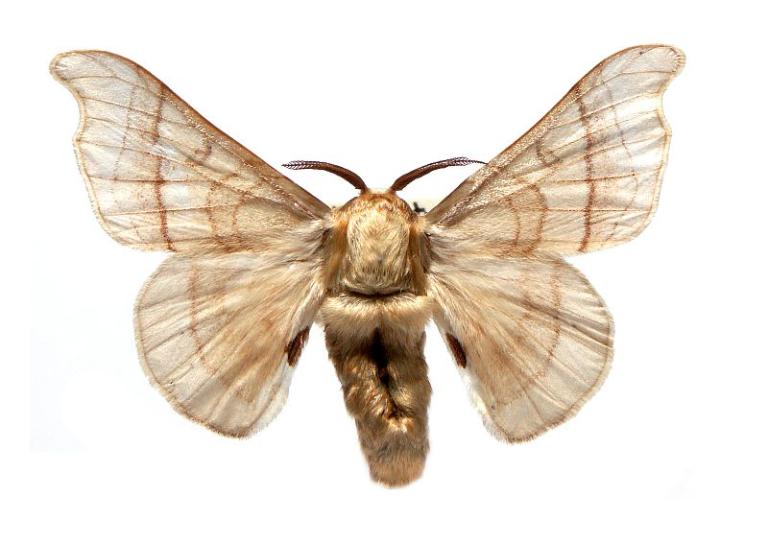 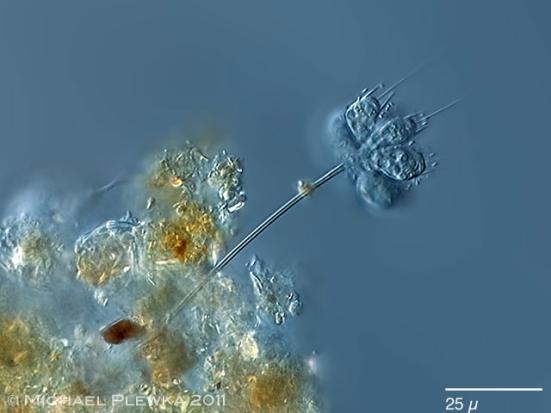 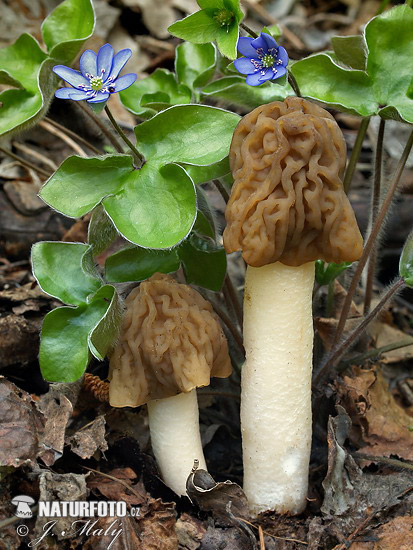 trubénky
houby
živočichové: bourec
DVĚ LINIE OPISTHOKONTA
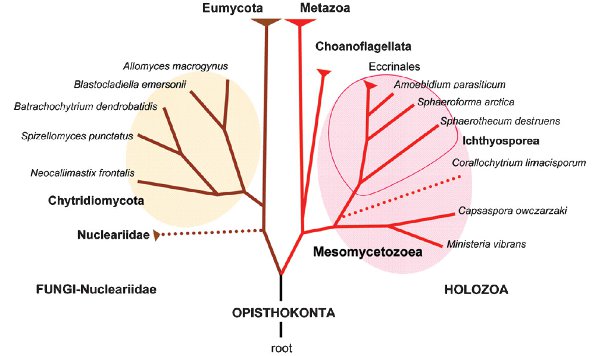 K HOUBÁM                                    K ŽIVOČICHŮM
HOUBY (FUNGI)

 buňka je obklopená buněčnou stěnou z chitinu a glukanů
 vyskytují se zde vakuoly; jádra jsou obvykle haploidní
 jsou to heterotrofní organismy

 buňky často trubicovité, tvoří vláknité struktury – hyfy
 některé se dělí pučením (kvasinky) – menší dceřinná buňka
 dimorfní houby přepínají mezi kvasinkovou a vláknitou fází
chytridie
Ascomycota: kačenka česká
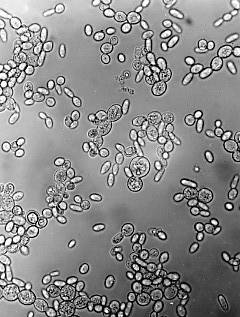 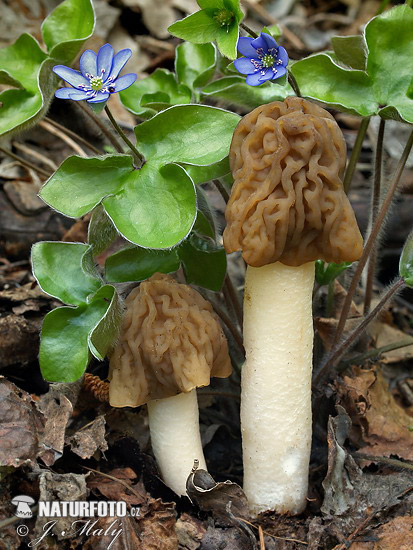 kvasinka Saccharomyces cerevisiae
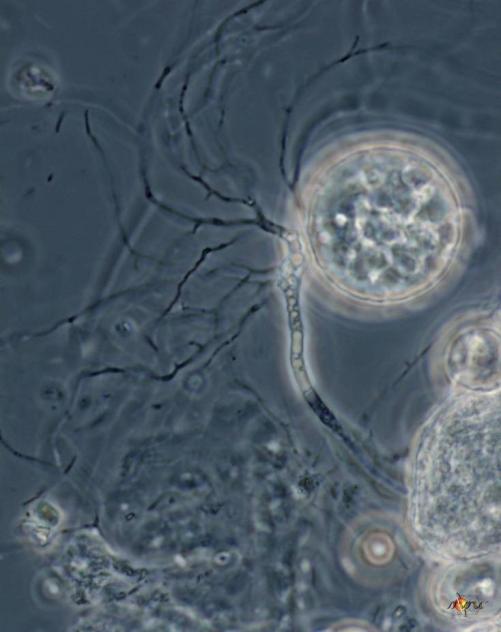 Hmyzomorky (Microsporidia)

 obligátní intracelulární paraziti různých živočichů (hmyz, korýši i ryby)
 tvoří odolné spory schopné přežít několik let ve vnějším prostředí 

 infekční stádium: spora s dlouhou injekční trubicí (pólové vlákno), 
  kterou je  zárodek injikován přímo do hostitelské buňky
 jsou v přímém kontaktu s cytoplasmou hostitele
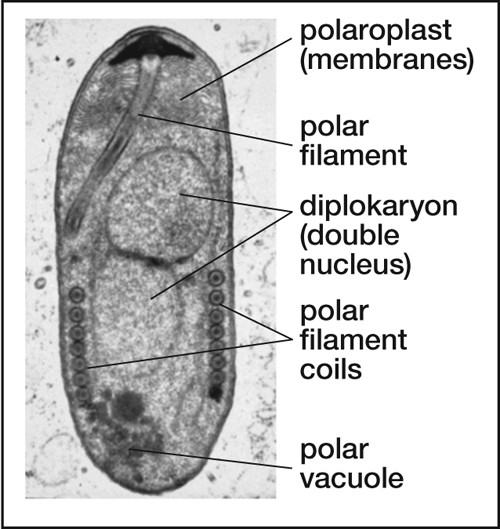 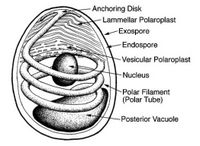 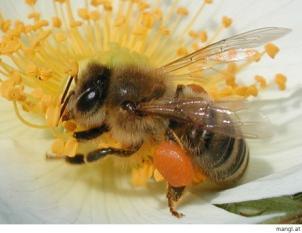 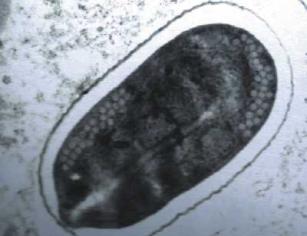 Hmyzomorka včelí
(Nosema apis)
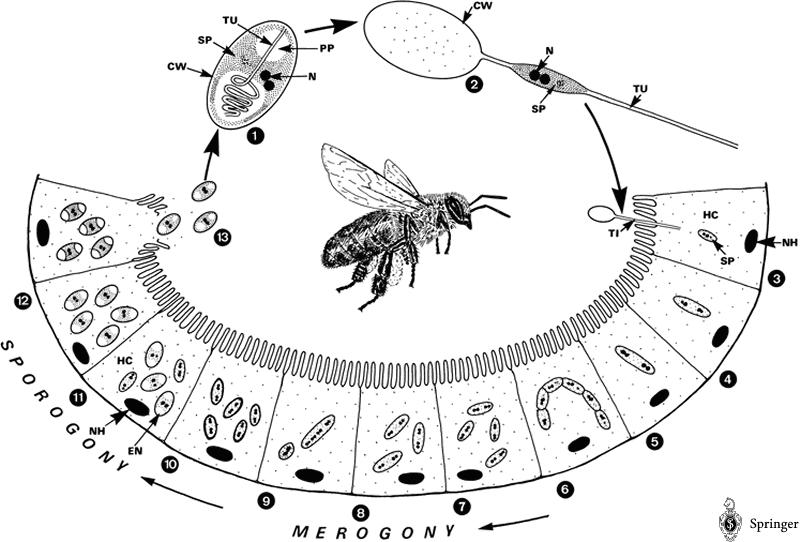 HOLOZOA

 živočichové a jejich nejbližší jednobuněční příbuzní

 trubénky, podobné límečkovým buňkám houbovců
 několik jednobuněčných vodních linií (Ministeria, Capsaspora)

 samotní živočichové (Metazoa=Animalia)
Capsaspora
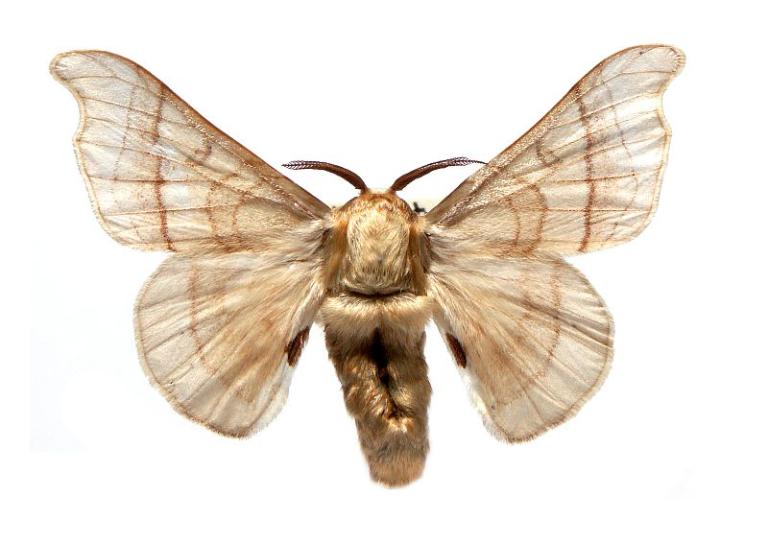 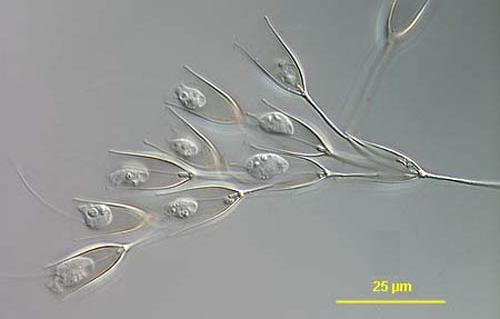 DVĚ LINIE OPISTHOKONTA
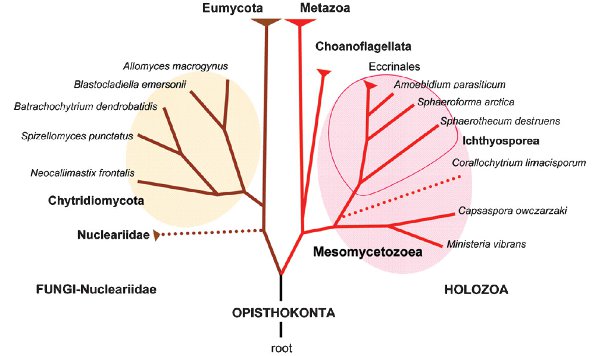 K HOUBÁM                                    K ŽIVOČICHŮM
TRUBÉNKY (CHOANOZOA) límeček – řecky choanos

 volně žijící organismy (přisedlé nebo plovoucí); heterotrofní
 jednobuněčné či koloniální, nejbližší příbuzní živočichů
 buňka oválná (3–10 μm v průměru) s (jediným) apikálním bičíkem 
   obklopeným límečkem: 30–40 aktinem vyztužených mikrovili
  - proud vody přináší potravu, která je zachycována límečkem
  - pohyb trubénky: tlačný bičík (→ Opisthokonta!)
 schránky loriky z křemičitých proužků; přisedlé mohou mít stopku
 podélné dělení; pohlavní rozmnožování nebylo pozorováno
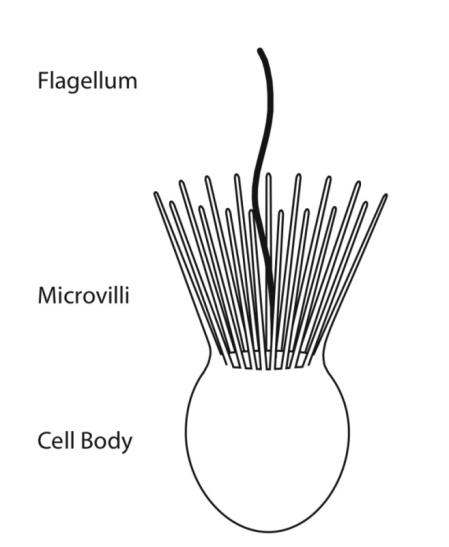 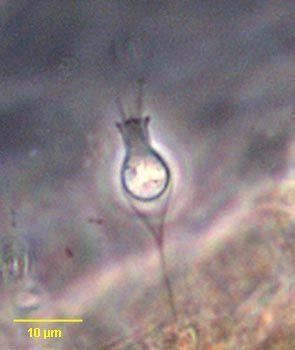 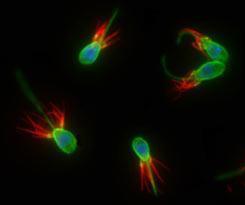 Salpingoeca
aktin v límečku
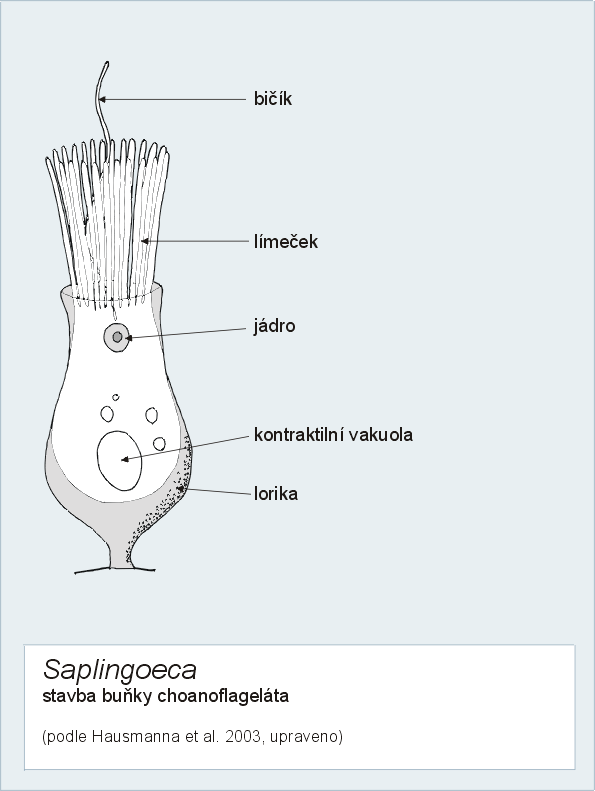 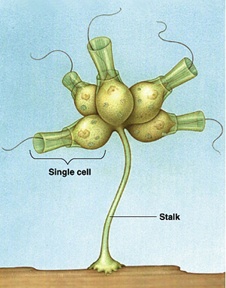 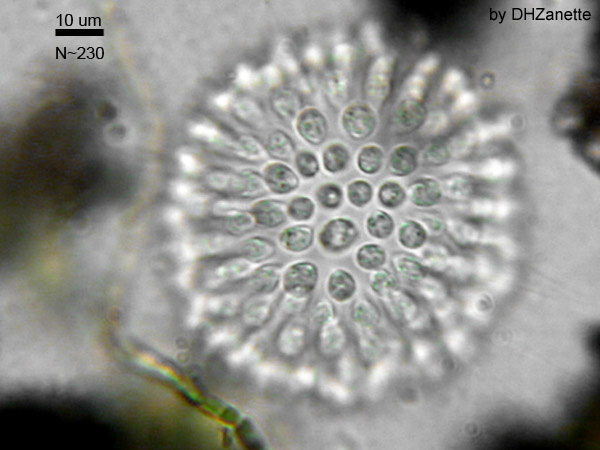 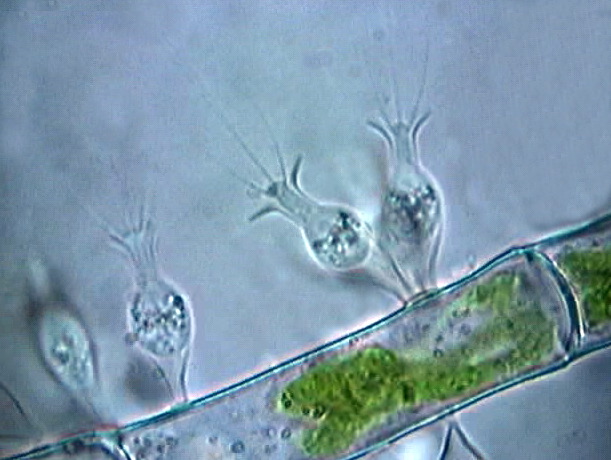 rod Salpingoeca

 sladkovodní trubénka, solitérní nebo koloniální
 s pohárkovitou thékou (průsvitné či jantarové barvy)
 kontraktilní vakuoly
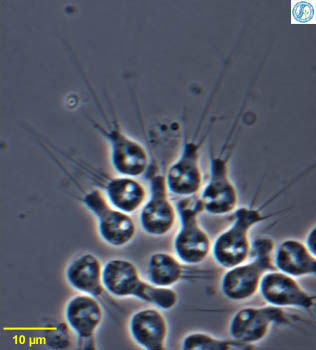 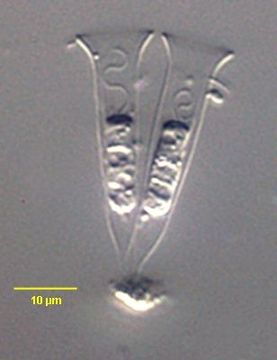 DVĚ LINIE OPISTHOKONTA
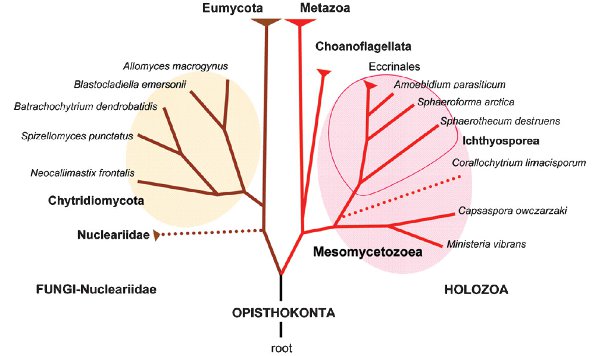 K HOUBÁM                                    K ŽIVOČICHŮM
KORUNOVÁ SKUPINA LINIE HOLOZOA:
ŽIVOČICHOVÉ (METAZOA)
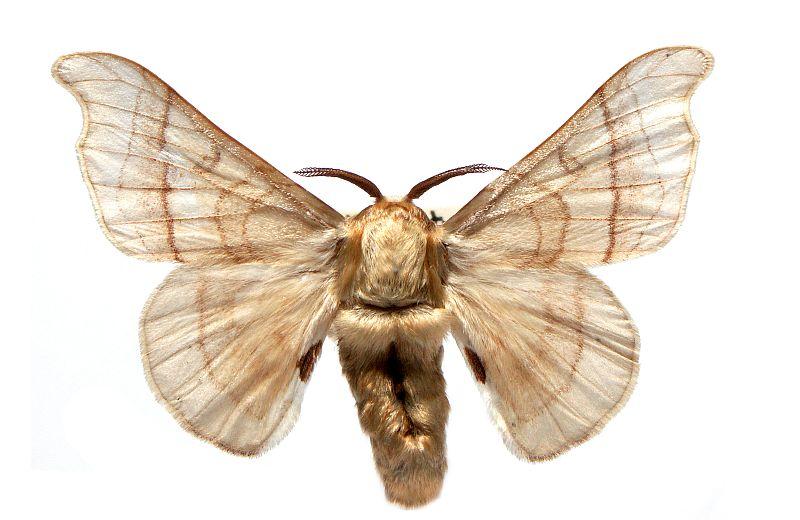 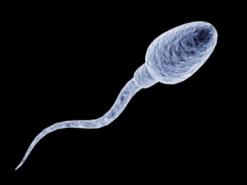 CO SI ZAPAMATOVAT ZE DNEŠNÍ HODINY

 základní divergence Eukaryota: více superskupin
 mnohobuněčnost vznikla několikrát nezávisle na sobě

 živočichové jsou korunovou skupinou Opisthokonta
 naši nejbližší příbuzní v Opisthokonta: trubénky, houby
  a hmyzomorky

 důležití zástupci dalších superskupin:

AMOEBOZOA: měňavka velká, kryténky, hlenky, Acanthamoeba, Entamoeba histolytica

EXCAVATA: bičenky, brvitky, lamblie střevní, krásnoočka, Kinetoplastida(trypanozómy a ničivky)

SAR: nálevníci, obrněnky a výtrusovci, mřížovci a dírkonošci

OPISTHOKONTA: trubénky a bezobratlí živočichové
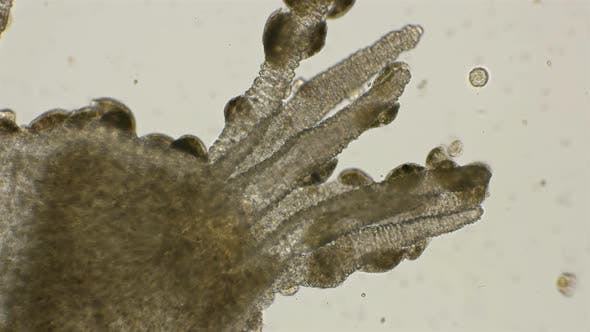 DĚKUJI ZA POZORNOST!